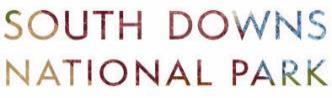 Introduction to the 
South Downs National Park
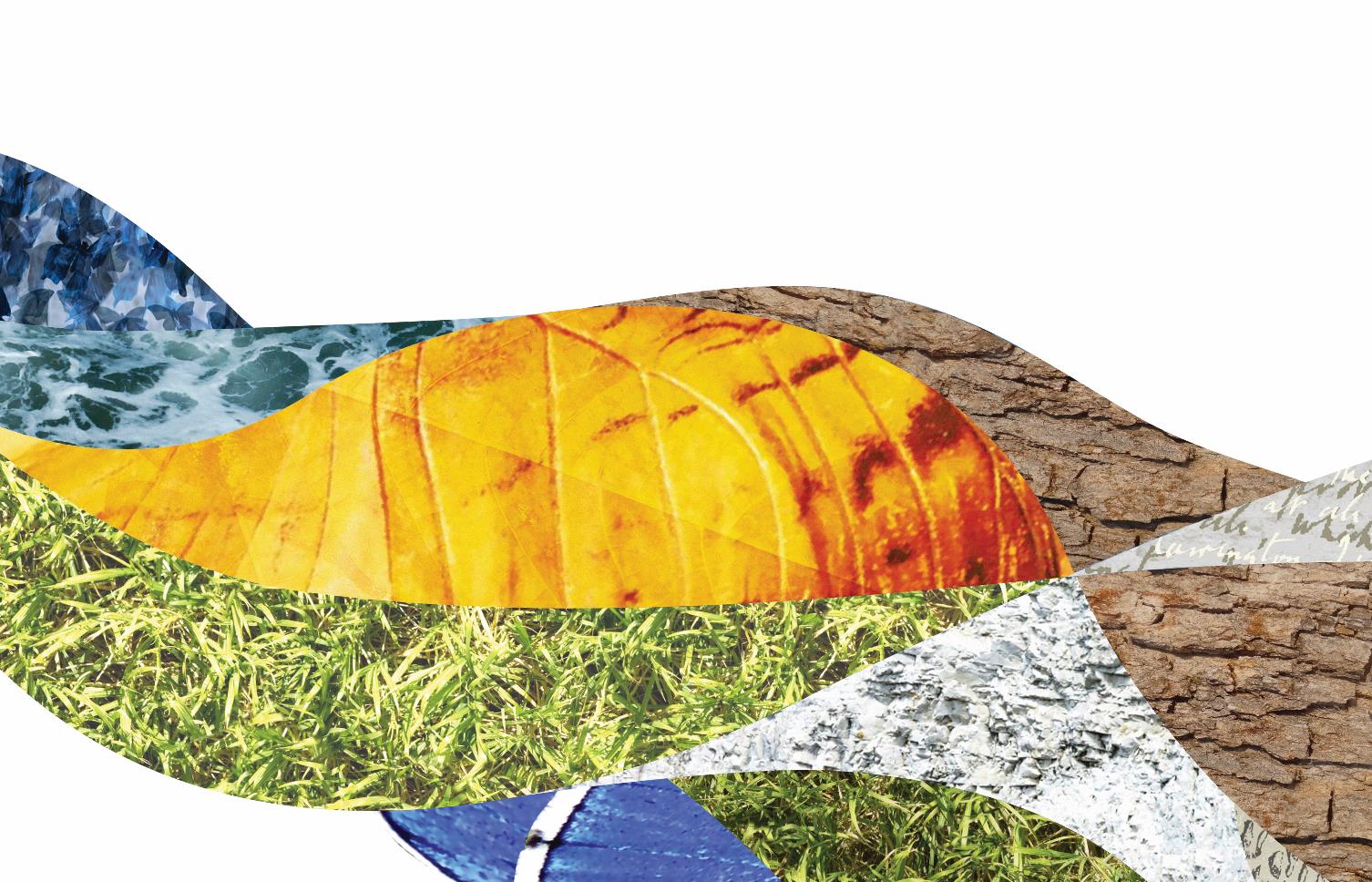 Use this PowerPoint to introduce the South Downs National Park in the classroom
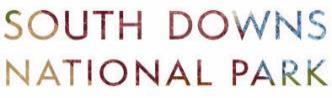 What do you think a National Park is?
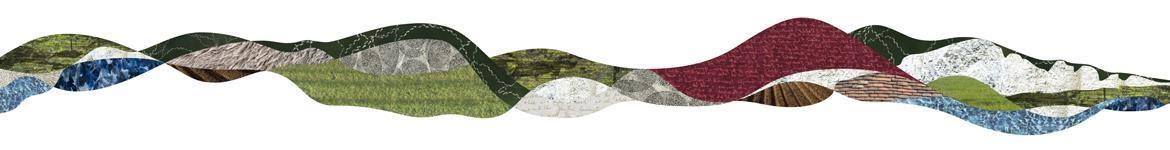 [Speaker Notes: Ask the children to think about a National Park – what might it mean? Have they heard of these words before?]
What are National Parks?
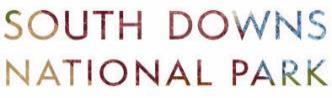 They are areas of protected countryside that everyone can visit and enjoy
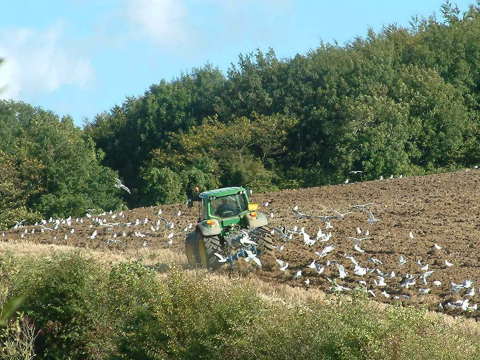 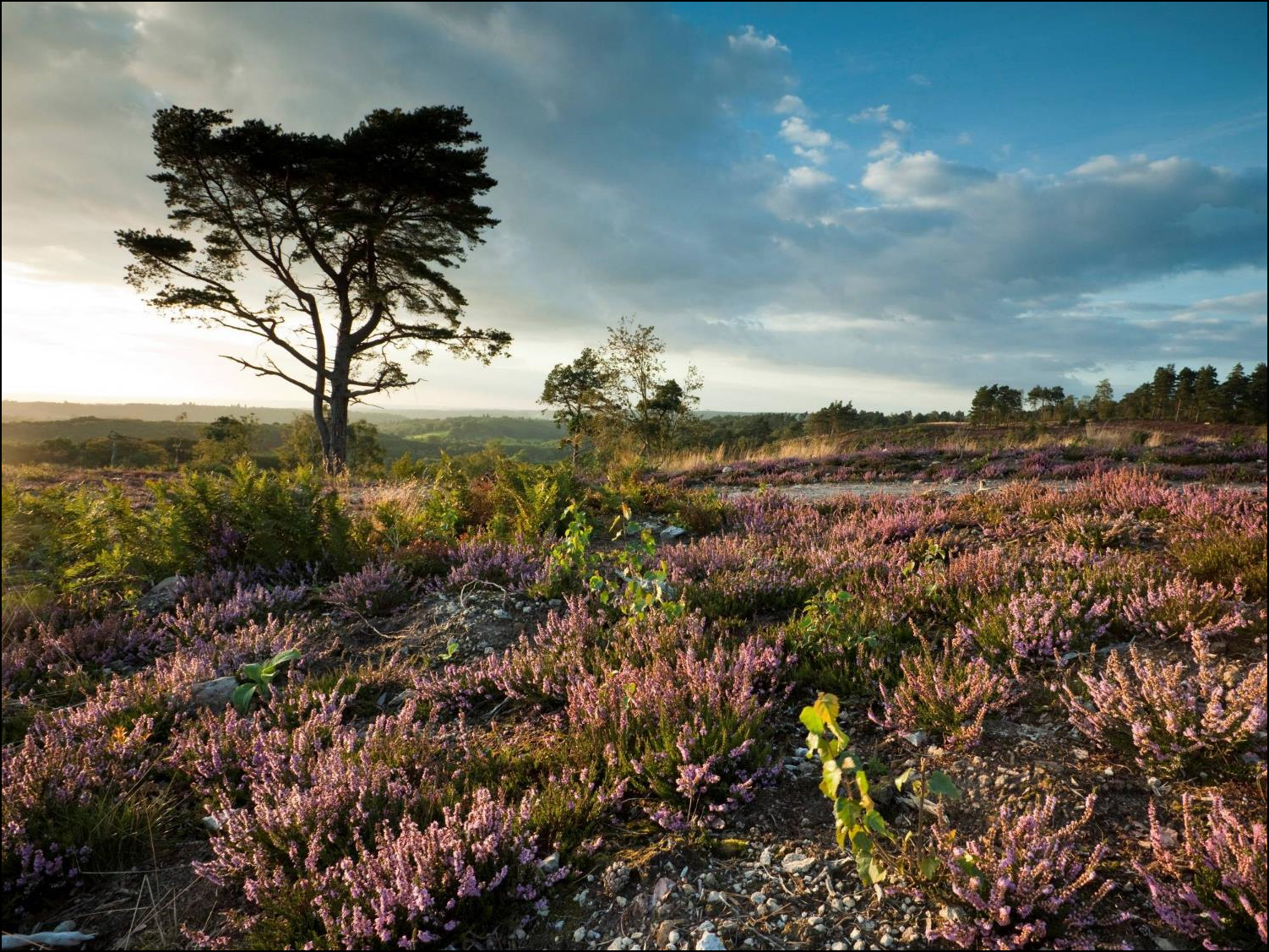 The South Downs is mostly a  farmed environment where people live, work and shape the landscape
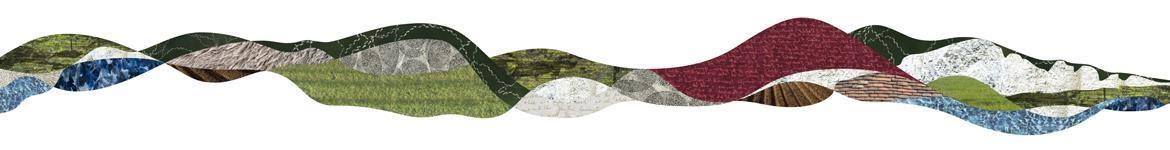 South Downs National Park
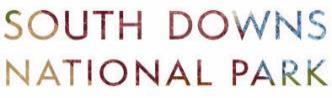 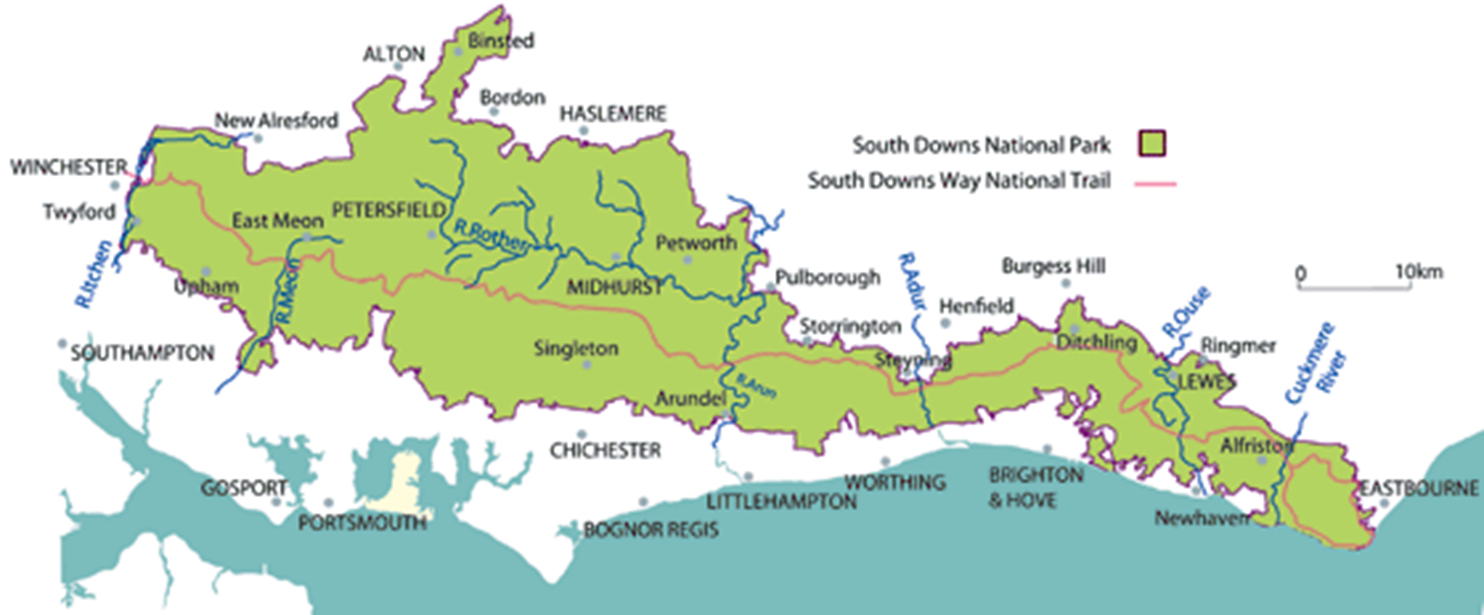 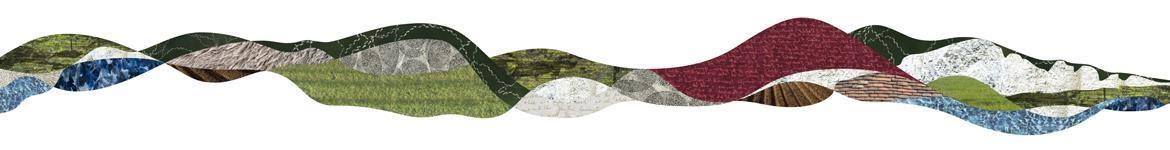 [Speaker Notes: This is a map of the South Downs National Park. It is the youngest national park in the UK, having been created in 2012. 

It is runs from Winchester in the West to Eastbourne in the East. If you were to follow the South Downs Way from start to finish (the red line on the map), it would be 100 miles long. This would take a good walker between 7-10 days to complete. 
The fastest person to walk the South Downs Way completed it in 14 hours. 

Can you spot your school on the map? How close or far away do you think you are from the park? 
Have you ever visited anywhere in the National Park before? How would you describe it?]
Family of National Parks
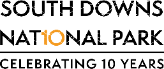 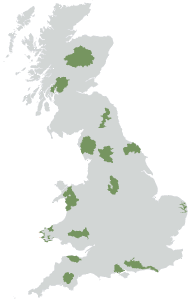 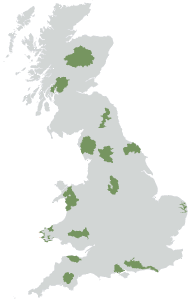 Cairngorms
Loch Lomond and the Trossachs
Northumberland
Lake District
North York Moors
Peak District
Yorkshire Dales
Broads
Snowdonia
Pembrokeshire Coast
Brecon Beacons
South Downs
Exmoor
New Forest
Dartmoor
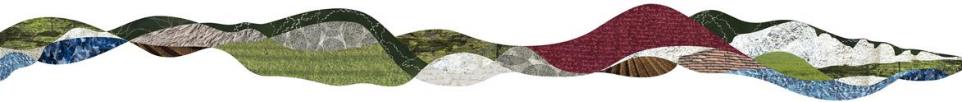 [Speaker Notes: The South Downs National Park is part of something bigger - there are 15 National Parks in the UK, 
There are 10 in England, 3 in wales and 2 in Scotland. 

We also join a family of National Landscapes – over 47 in total. 

Can you name any of the green splodges on the map?]
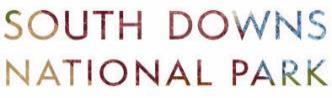 Why are National Parks important?
Each of the National Parks has something which makes them unique and special.
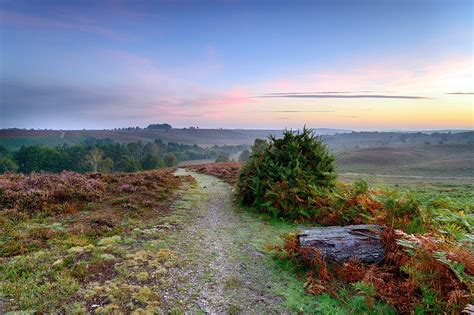 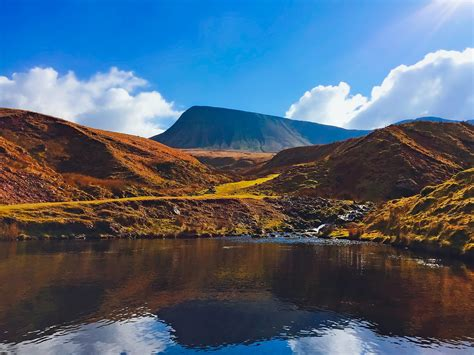 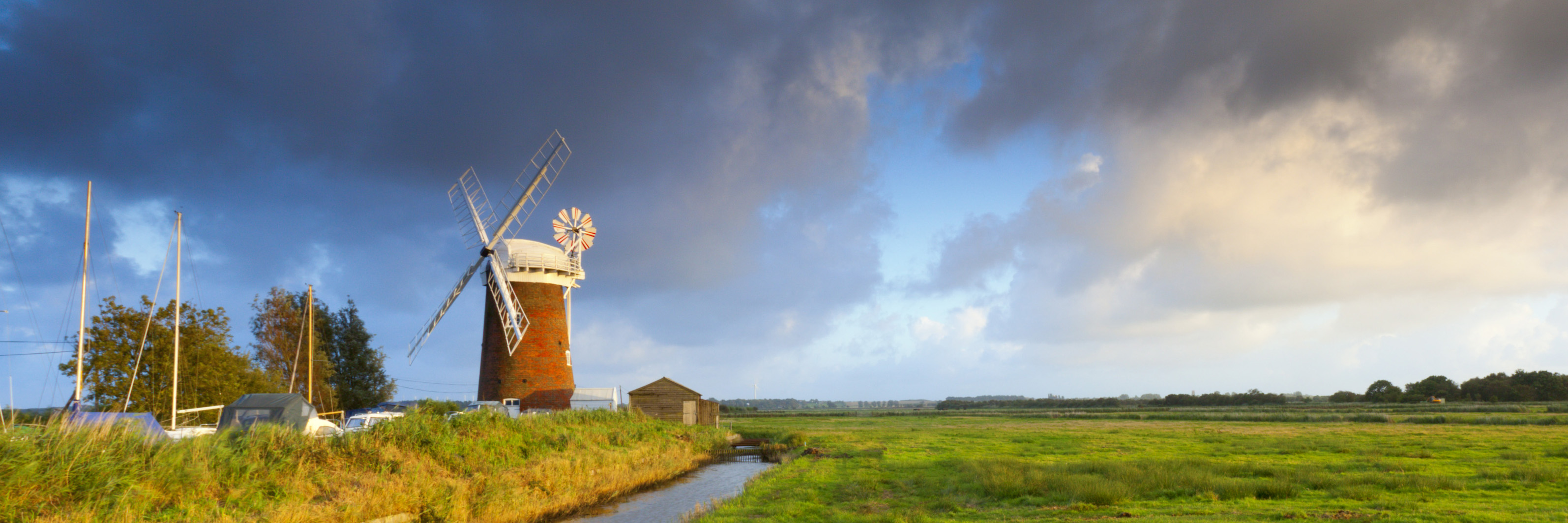 If you were to stand on your table, you would be above most of the Norfolk Broads National Park.
The New Forest is not new or a forest. In fact, we have more trees in the South Downs National Park.
The Brecon Beacon National Park is used by the Army for training
Each national park is responsible for conserving the special qualities of their area so they can be enjoyed by all living things in the future.
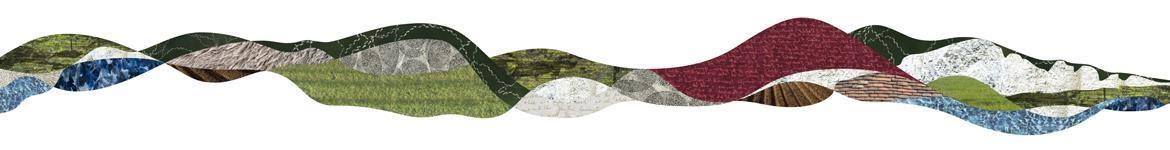 [Speaker Notes: New Forest – It was new in the time it was created around 1079. It doesn’t have lots of forest but it used to operate under ‘Forest law’ – protecting the right to hunt the animals that lived there.

Norfolk broads – Man made in the 14th Century as they wanted the peaty land. This then flooded to create the broads. The highest point about sea level is 38m

Brecon Beacon -  It was probably the 19th century which first saw the Central Beacons being used for military practice, which continues to this day. This includes it being the place where the MoD select men and women for the SAS.

You can find out more about other national parks here (Parks - National Parks)]
How were they created?
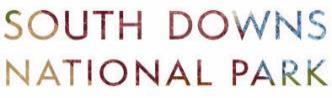 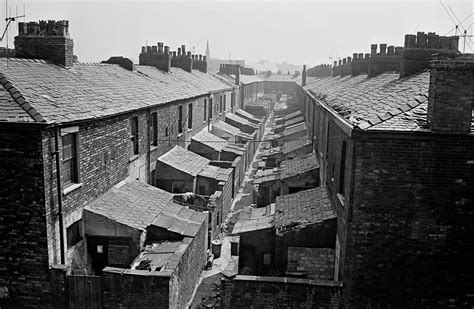 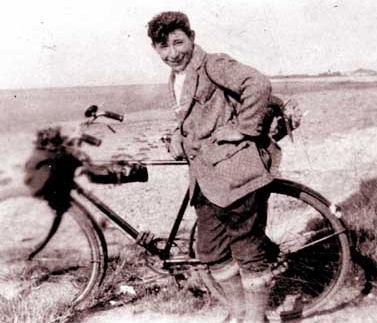 ‘We ramblers, after a hard week’s work in smoky towns and cities, go out rambling for relaxation, a breath of fresh air, a little sunshine.  But we find when we go out that the finest rambling country is closed to us’.  
Benny Rothman 1932
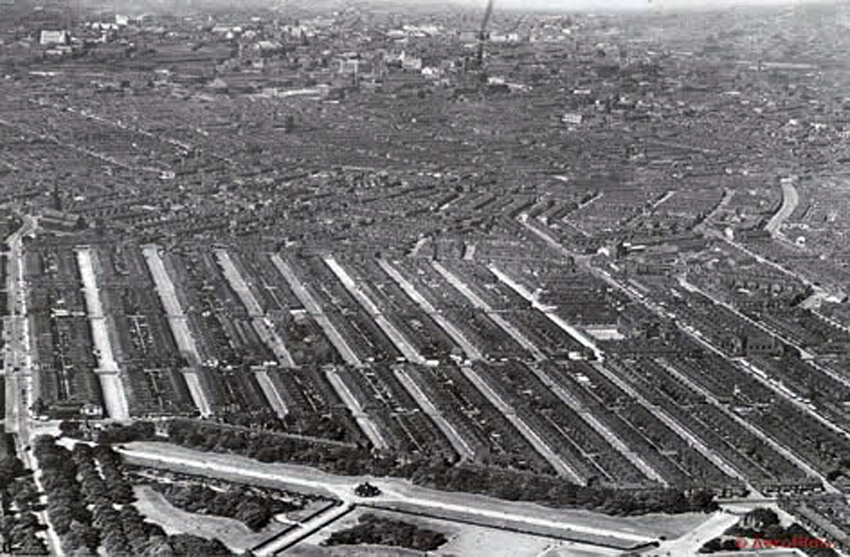 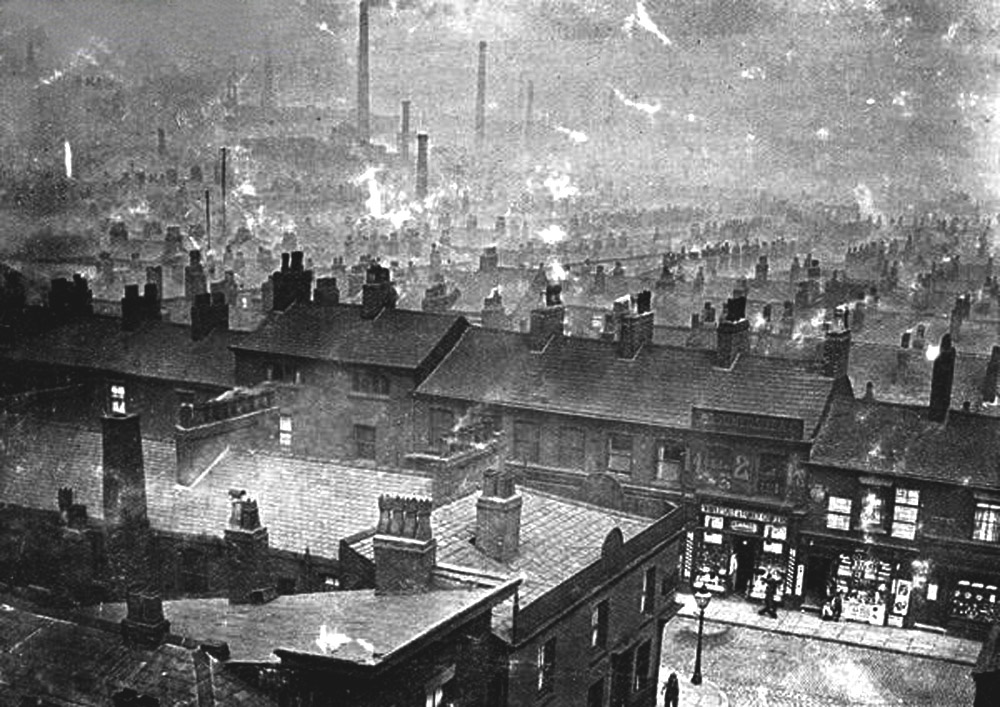 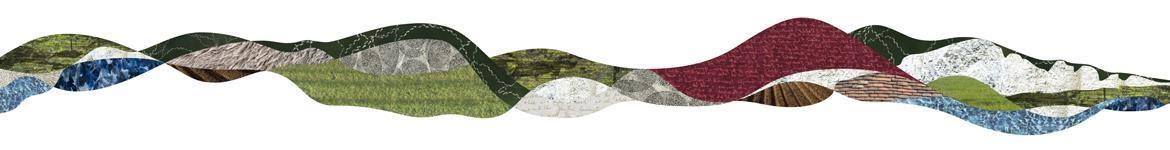 [Speaker Notes: Over 70 years ago National Parks didn’t exist… Benny Rothman was a very important person

This is Oldham in Greater Manchester in 1936 where Benny lived and worked. He worked 6 days a week in the factories in the city. It was very crowded and quite smokey. 

READ QUOTE. He and his fellow ramblers valued getting out in the countryside. But the problem was that where they wanted to walk was closed to them as it was owned by private landowners.  So, what did they decide to do?

Benny did something that resulted in him being sent to prison for four months.  He broke the law. What law he may have broken?]
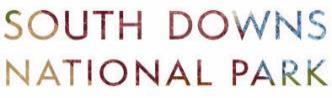 Mass Trespass
Kinder Scout, Peak District
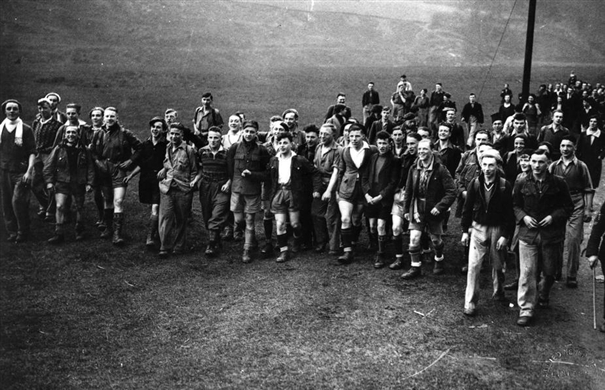 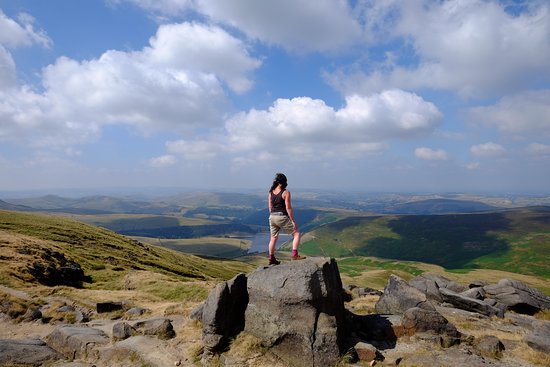 National Parks and Access to the Countryside Act in 1949
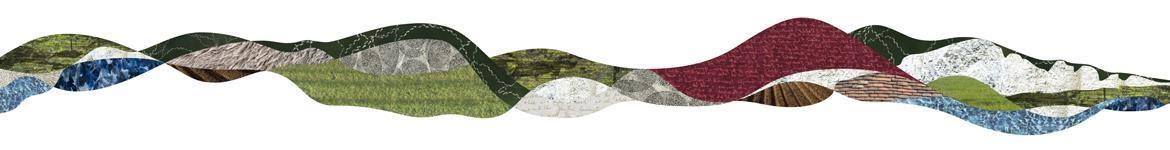 [Speaker Notes: What does the word trespass mean – to enter the property of someone else without their permission. 

In 1932 he led a mass trespass to Kinder Scout which is a 636-metre-high moor-covered plateau in the Peak District of Derbyshire. They were asking for ‘the right to roam. What do you think this means?    The wanted the right to walk across huge areas of moorland and mountains in Britain that were owned by a small number of landowners who denied them access.  

It was because of Benny, and the people that followed him, that 17 years later Parliament passed of the National Parks and Access to the Countryside Act in 1949.  Under the Act not only would areas of greatest natural beauty now be protected but people would be encouraged to visit and enjoy them through creating public foot paths and public rights of way including long distance footpaths across private land for ‘open – air recreation’.  

Two years later in 1951 the UK’s first National Park (Peak District) – home of Kinder Scout – was announced. It wasn’t until 2011 that SDNP was created.]
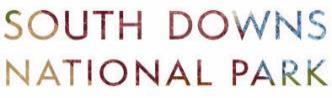 Lets find out more about the SDNP – can you spot three things to tell me about?
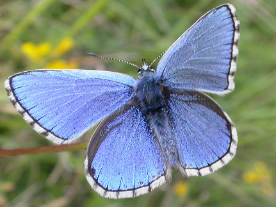 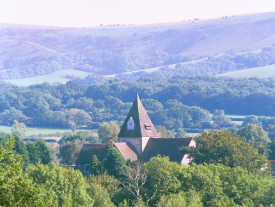 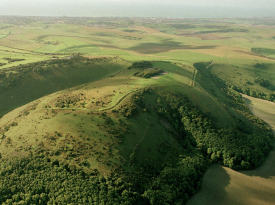 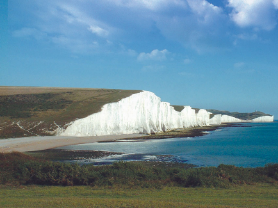 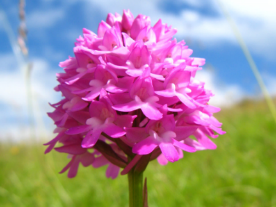 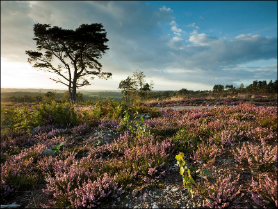 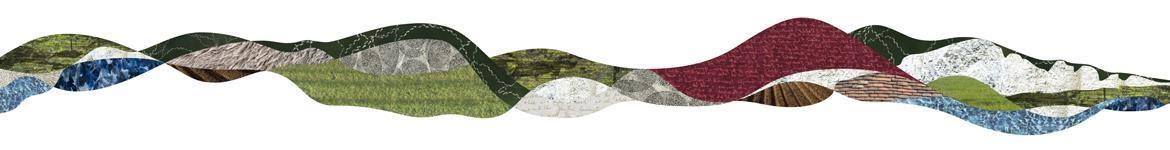 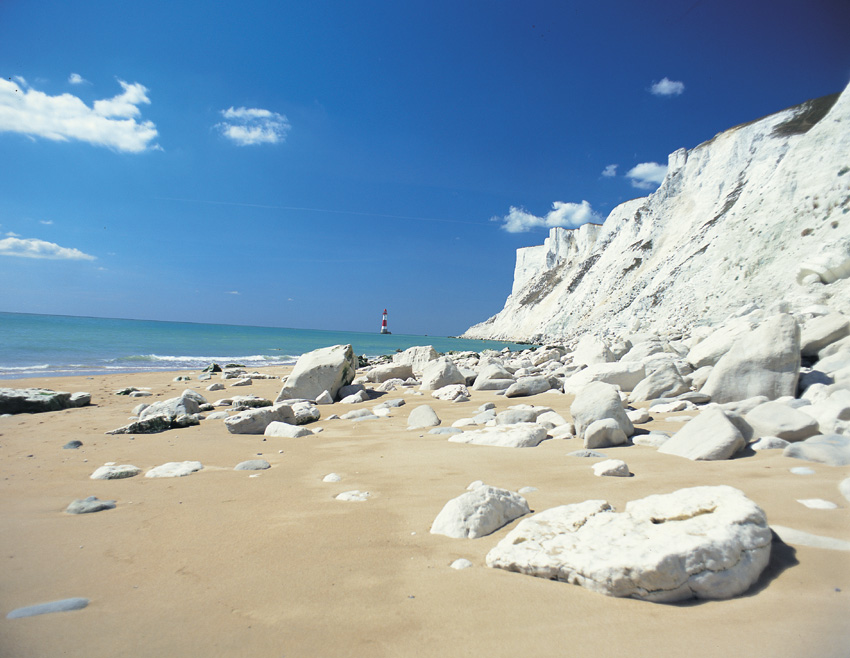 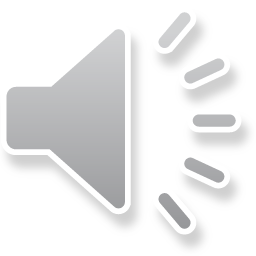 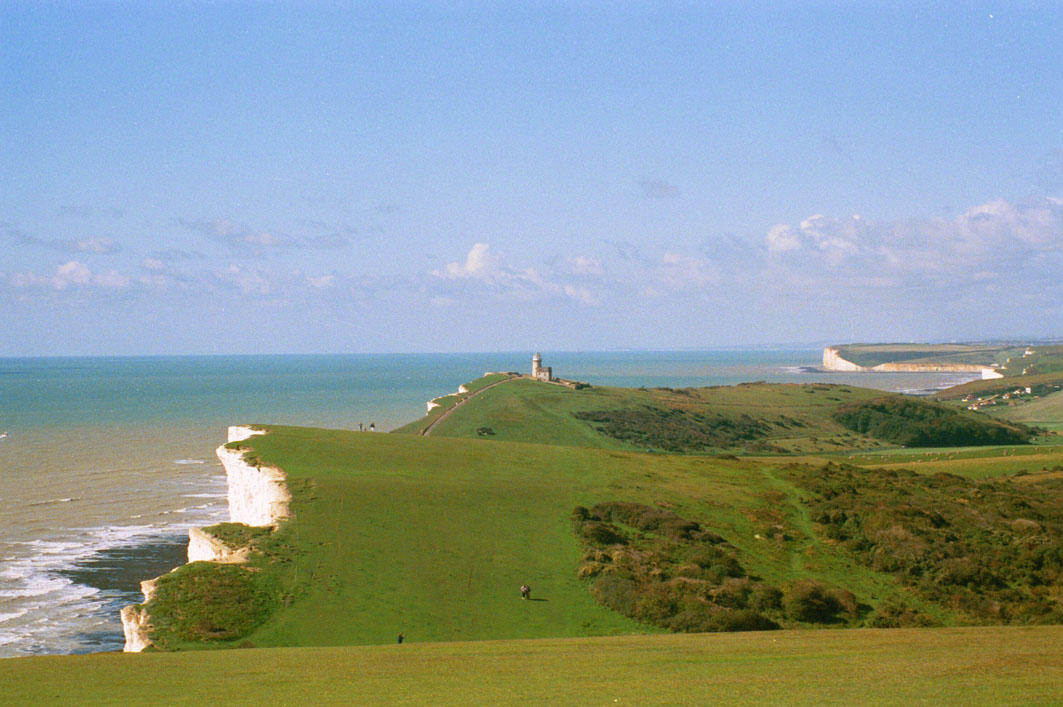 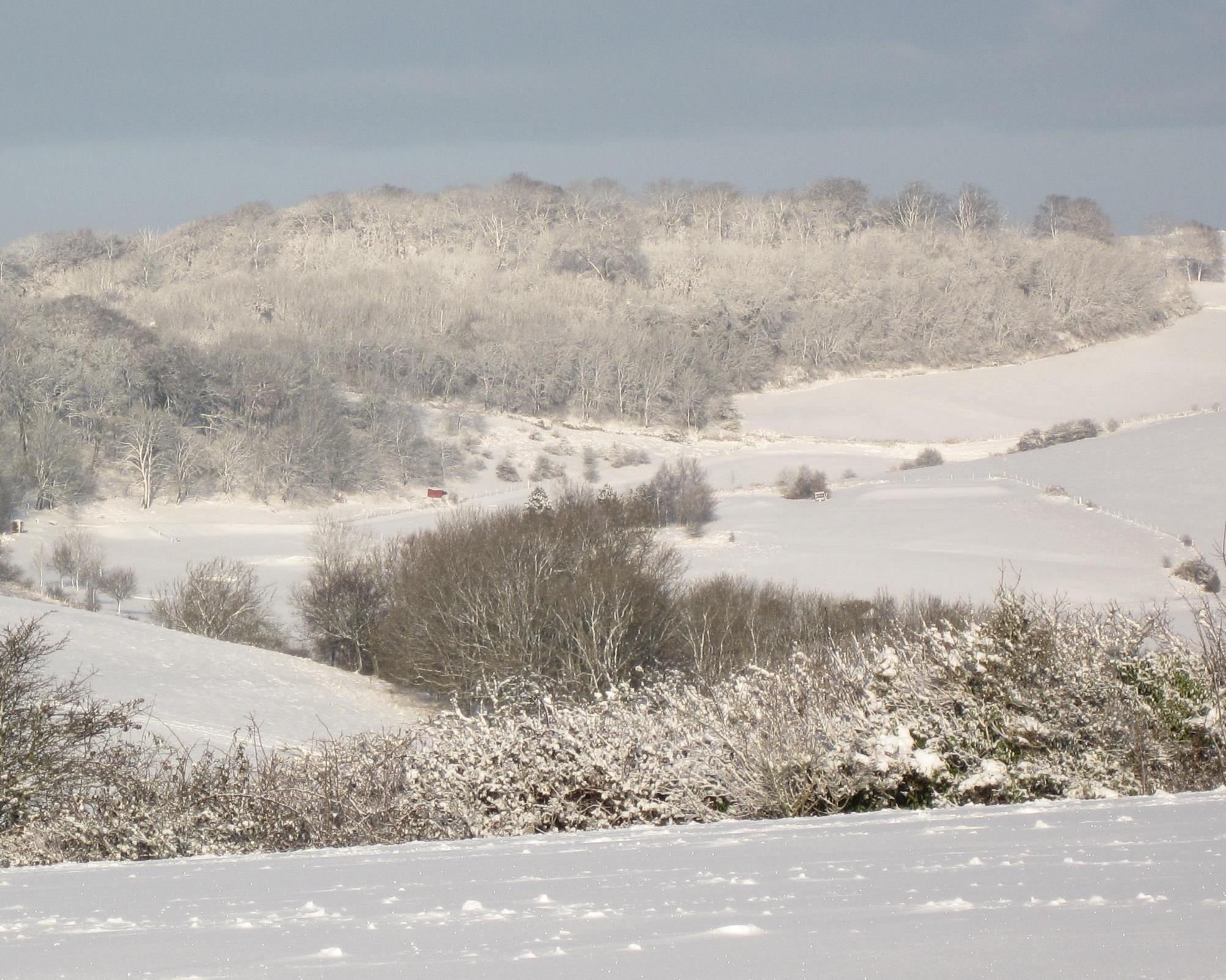 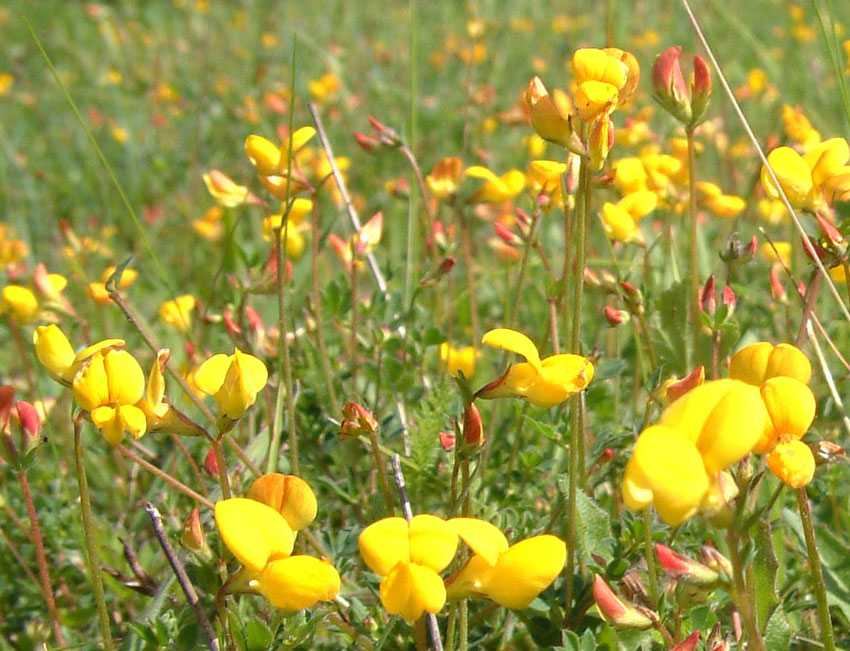 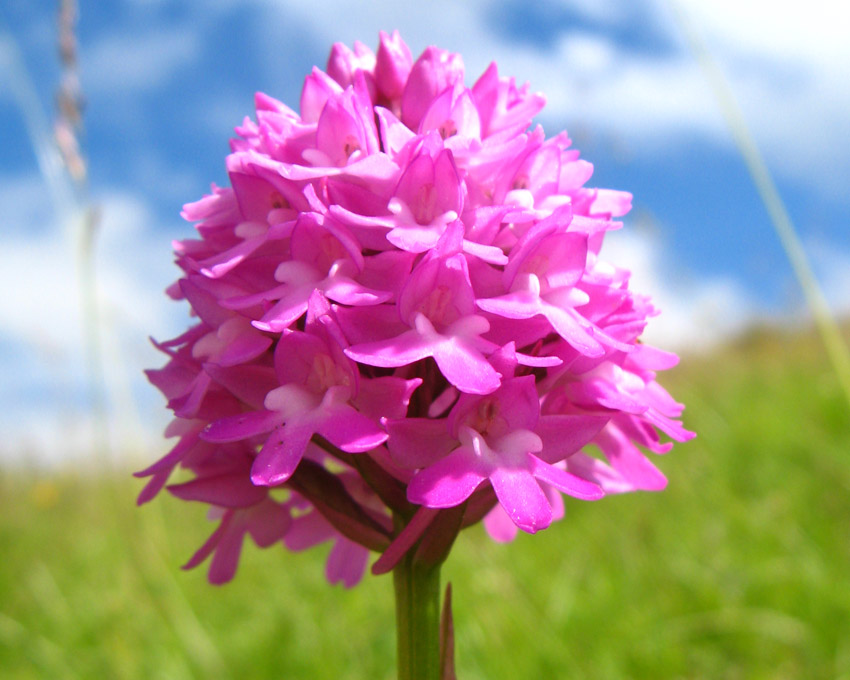 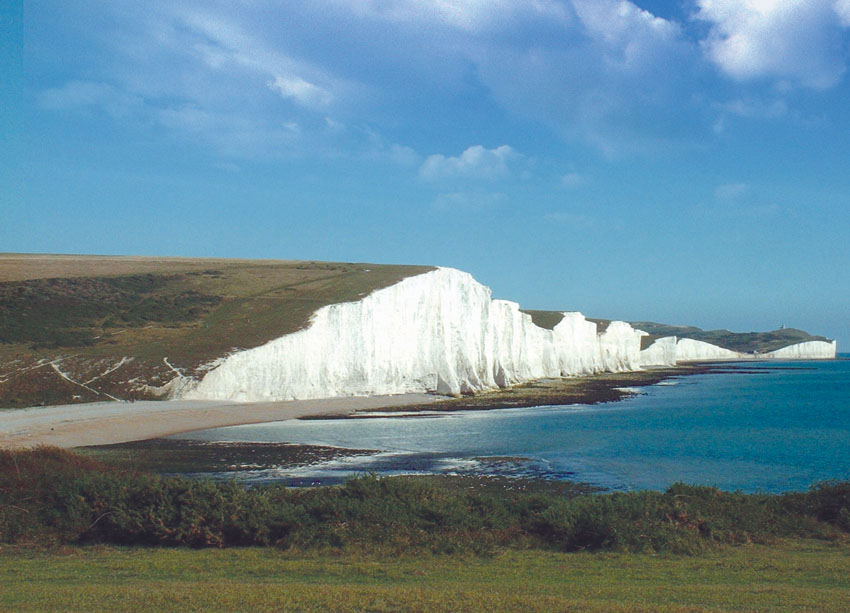 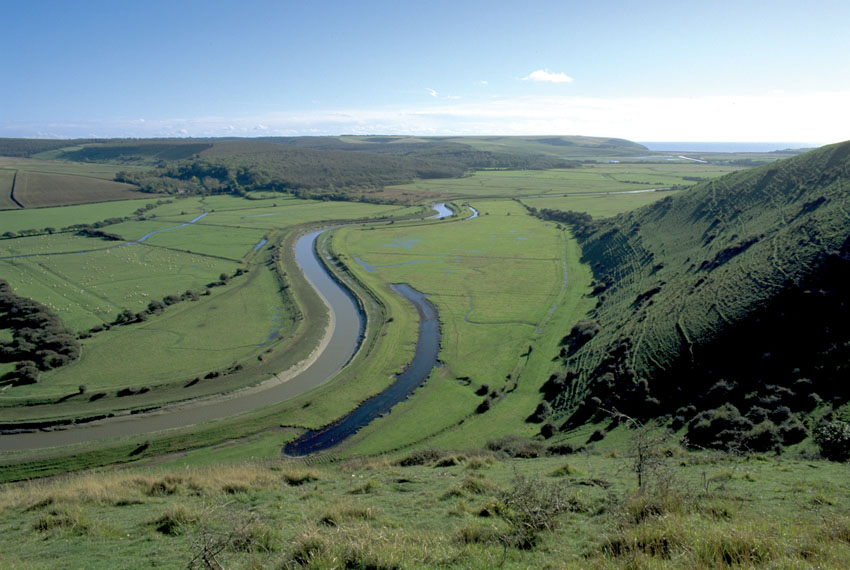 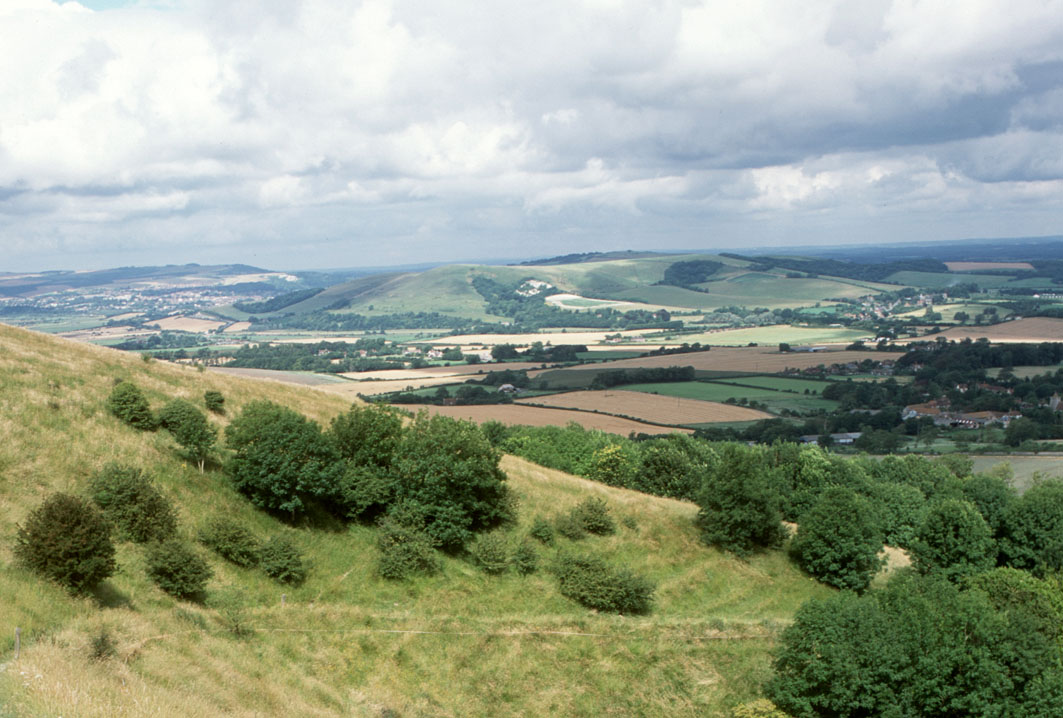 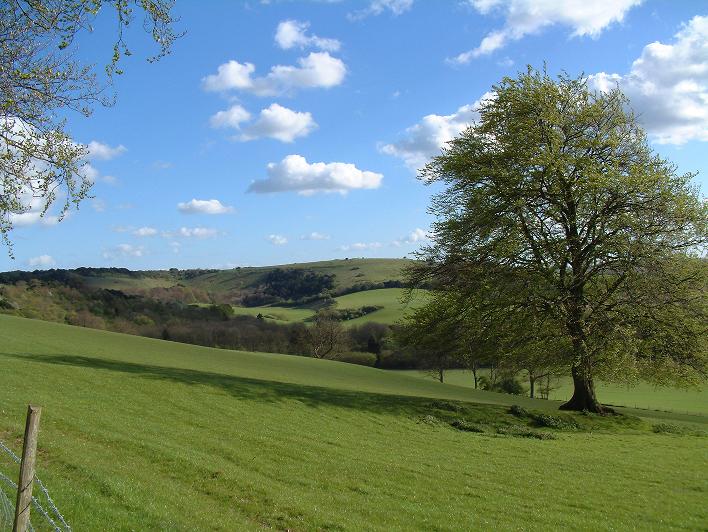 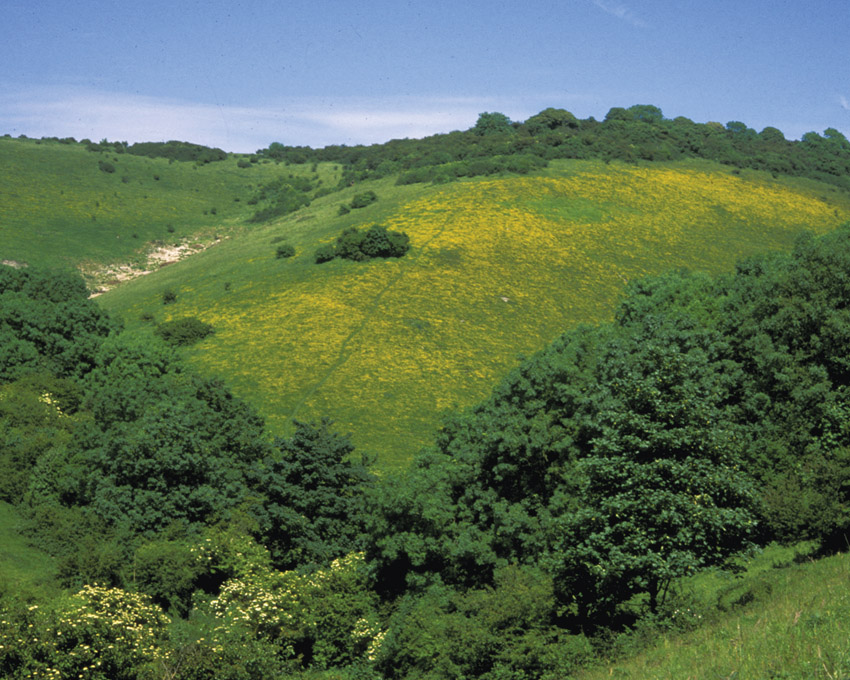 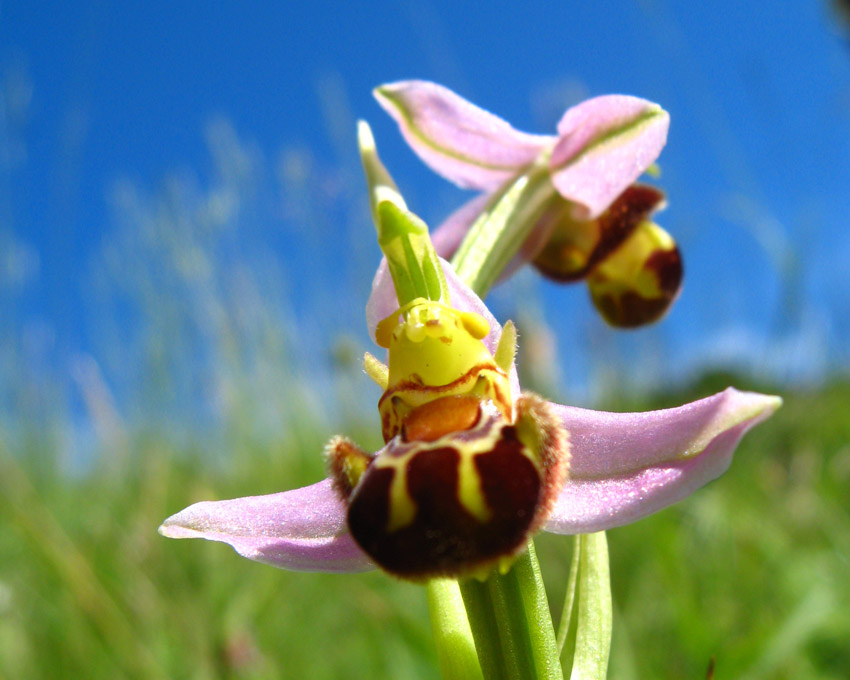 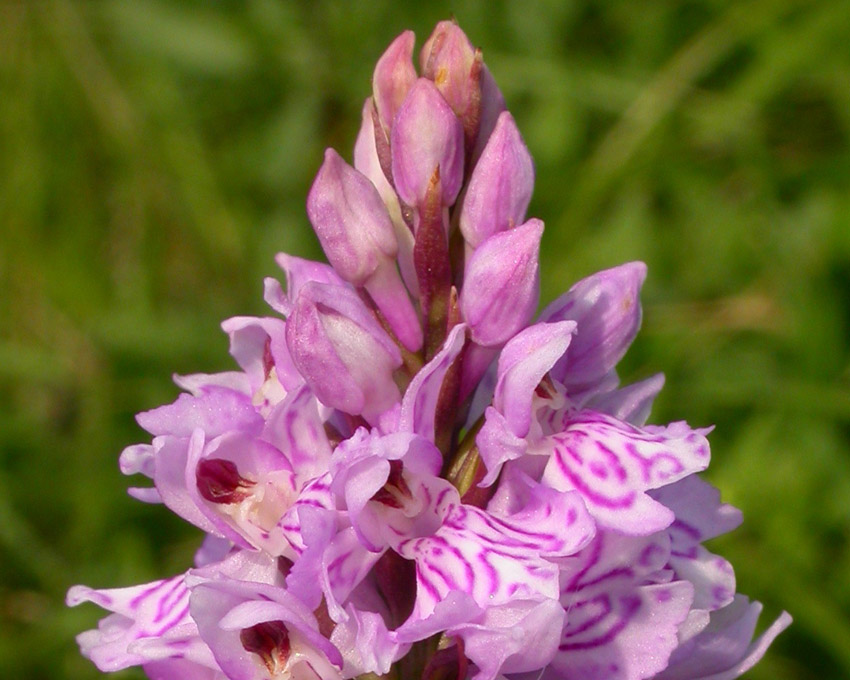 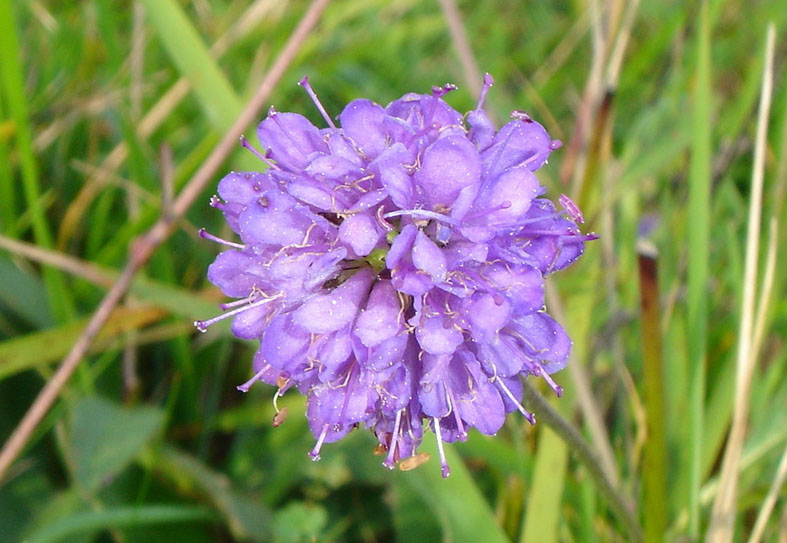 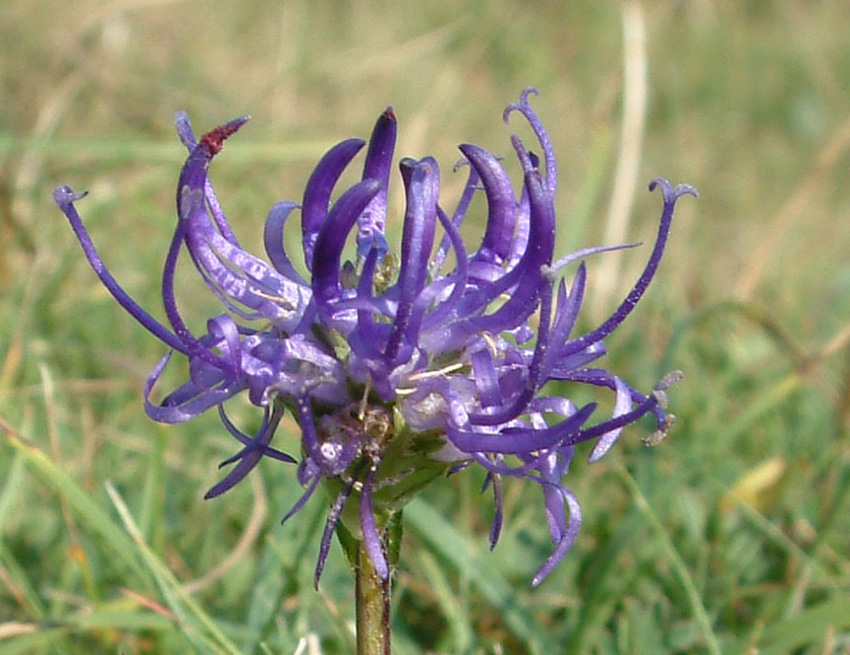 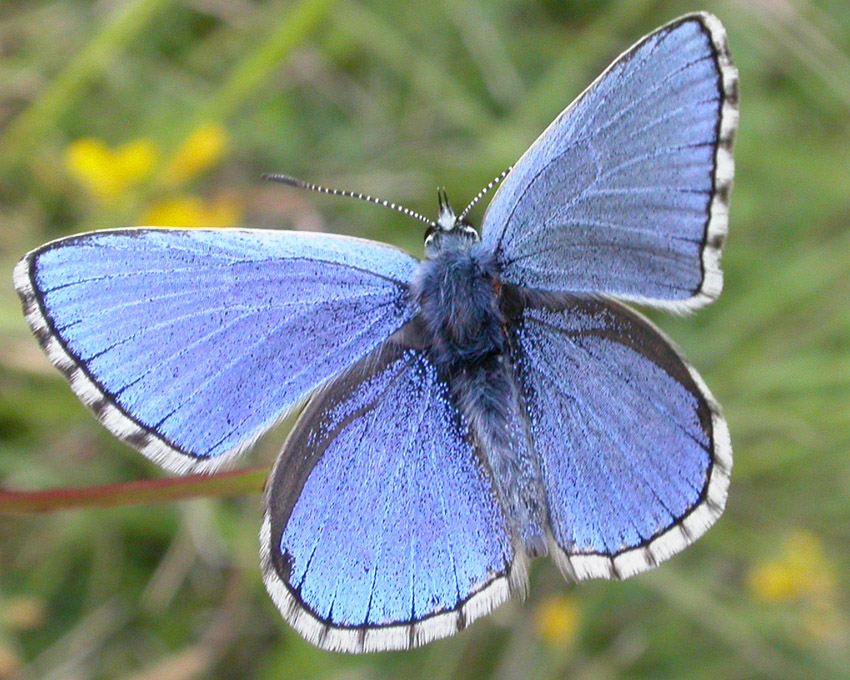 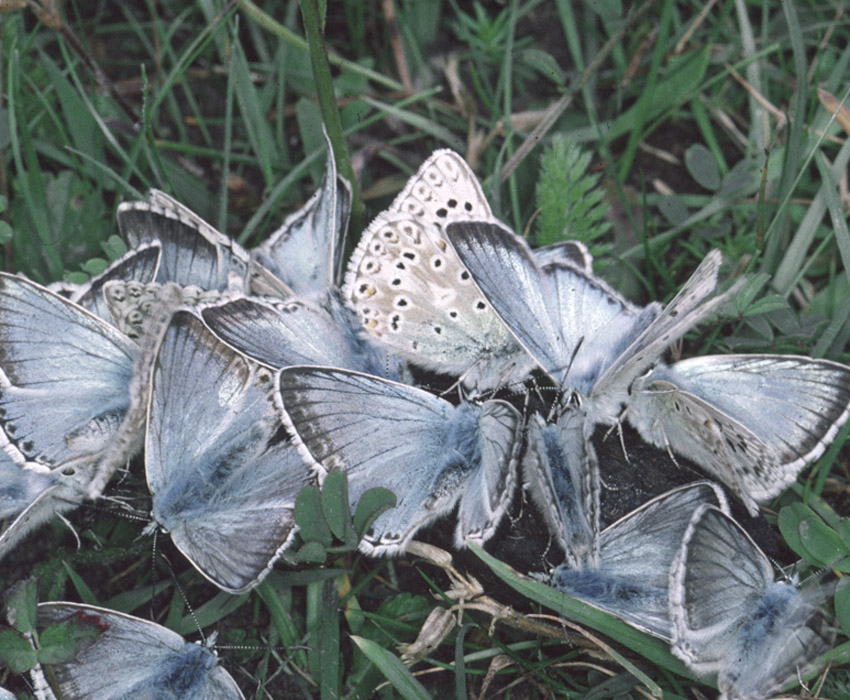 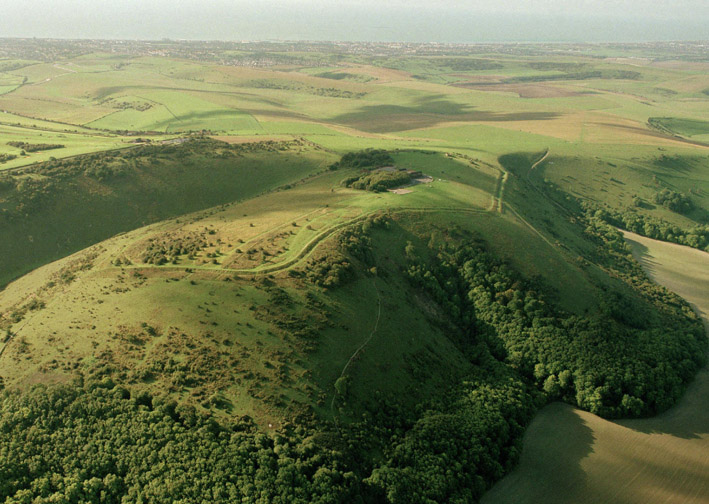 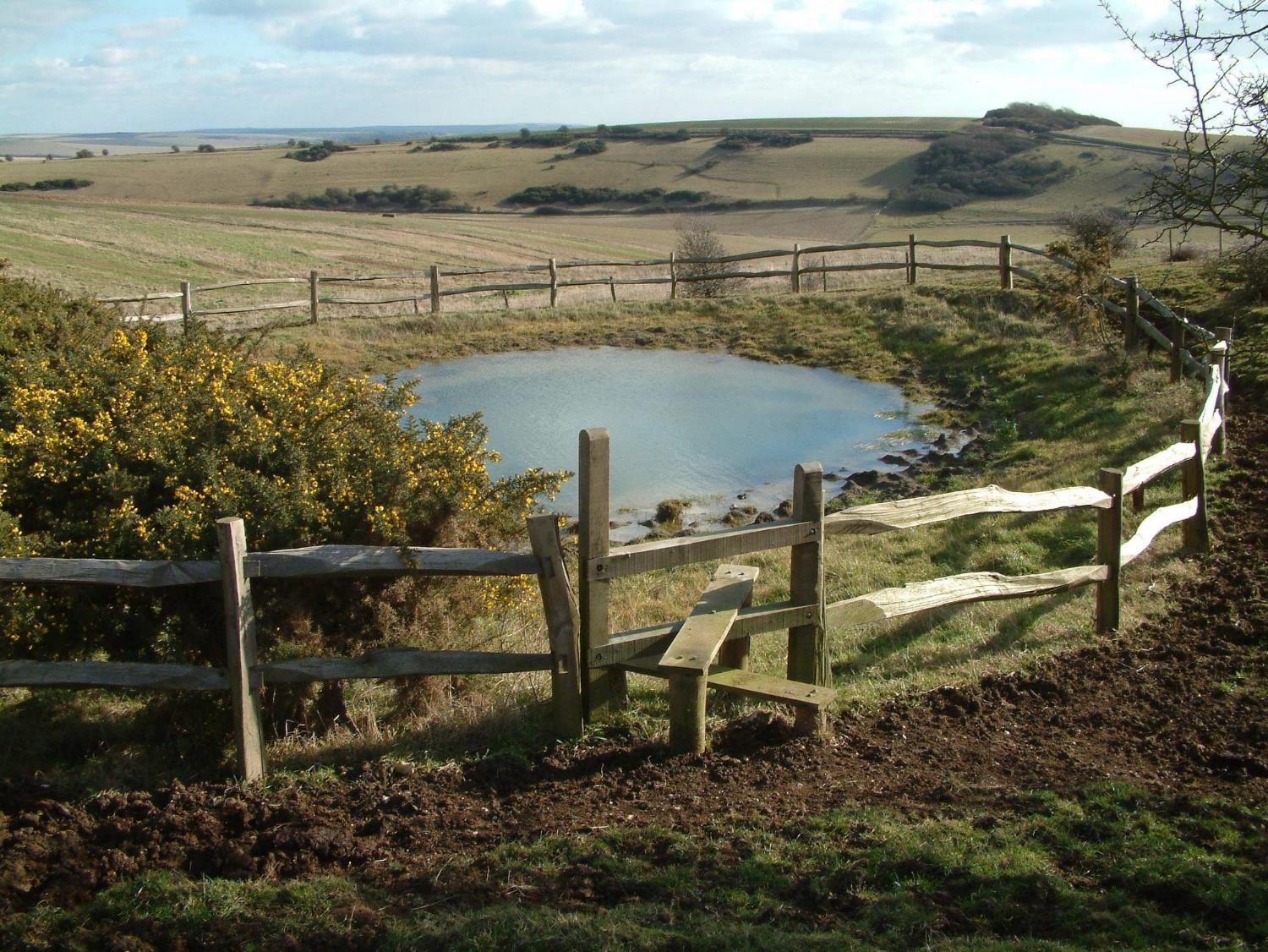 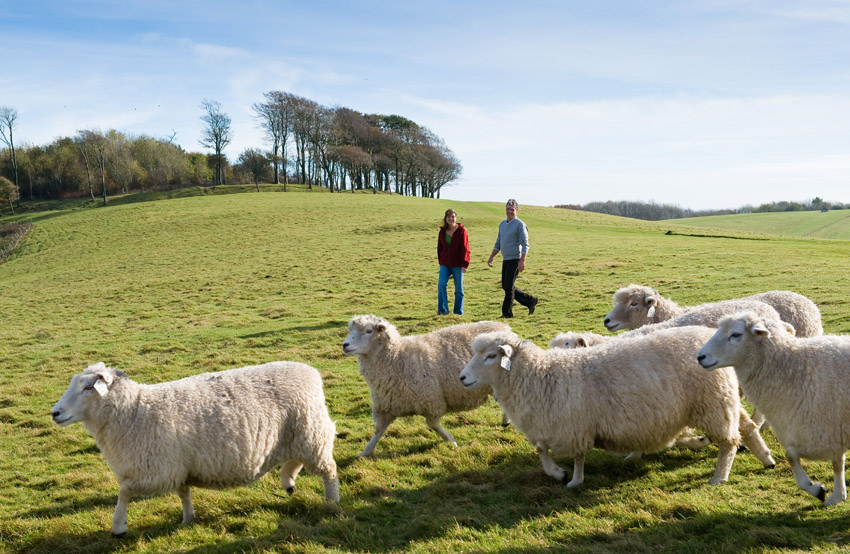 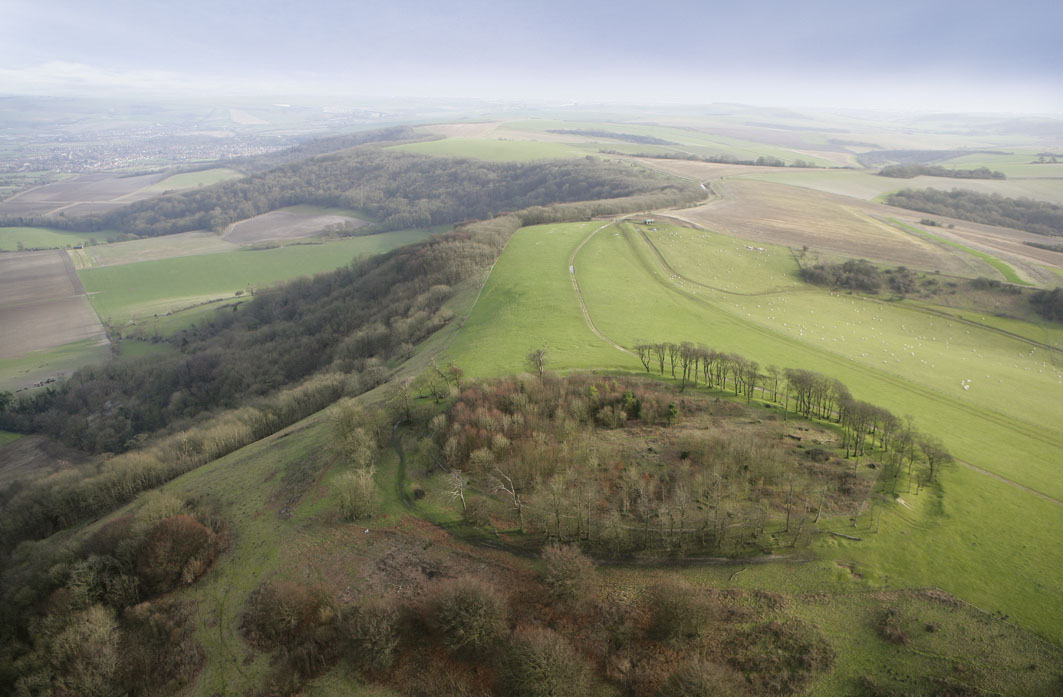 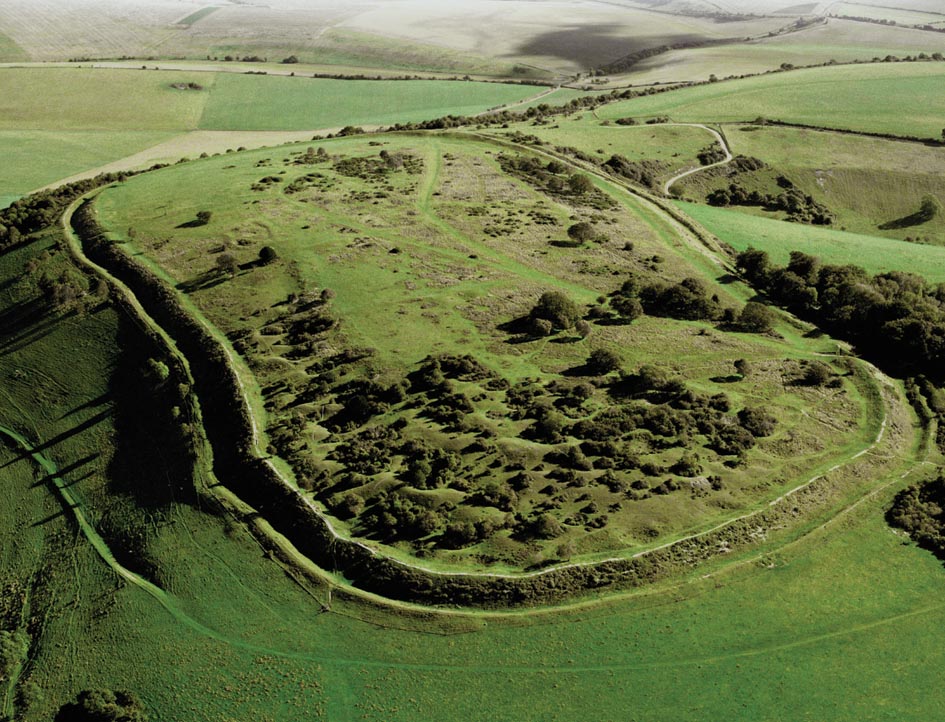 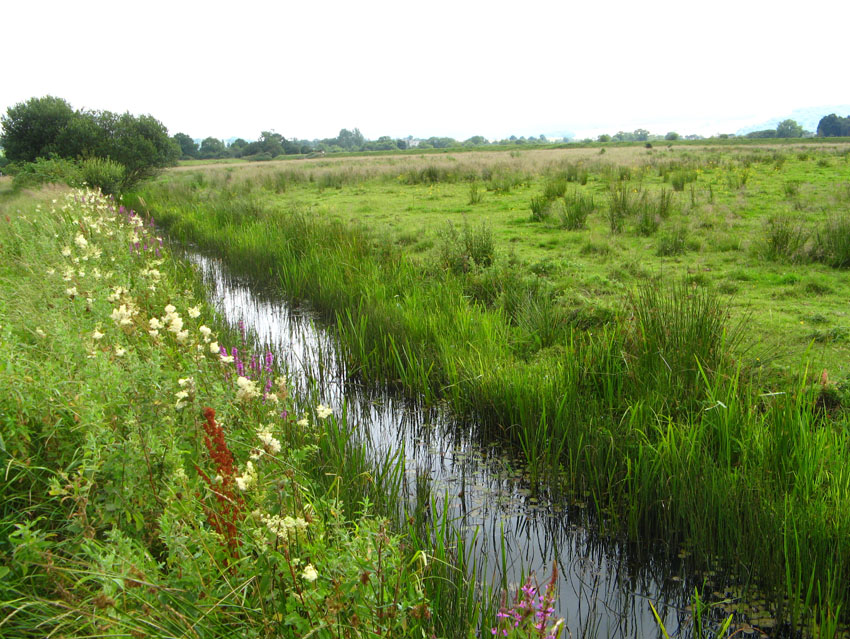 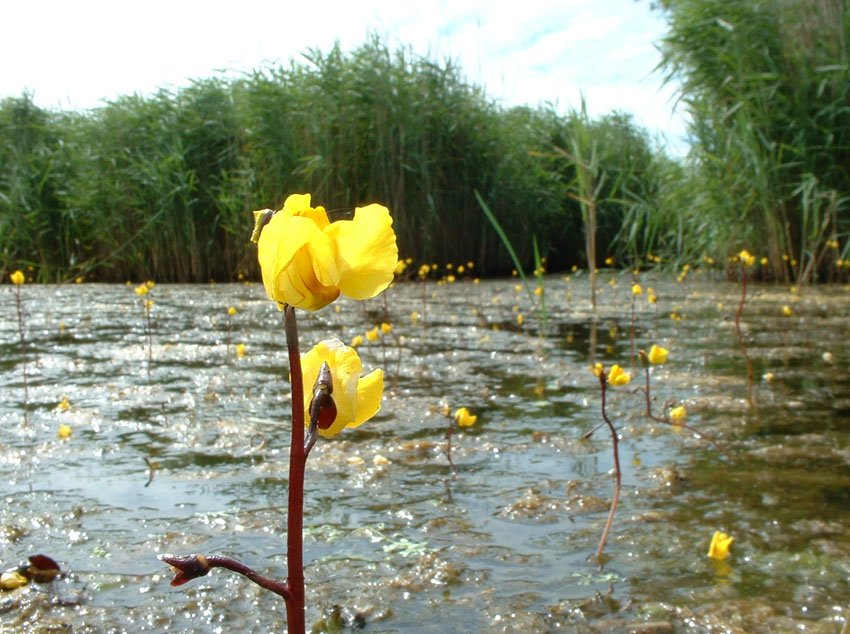 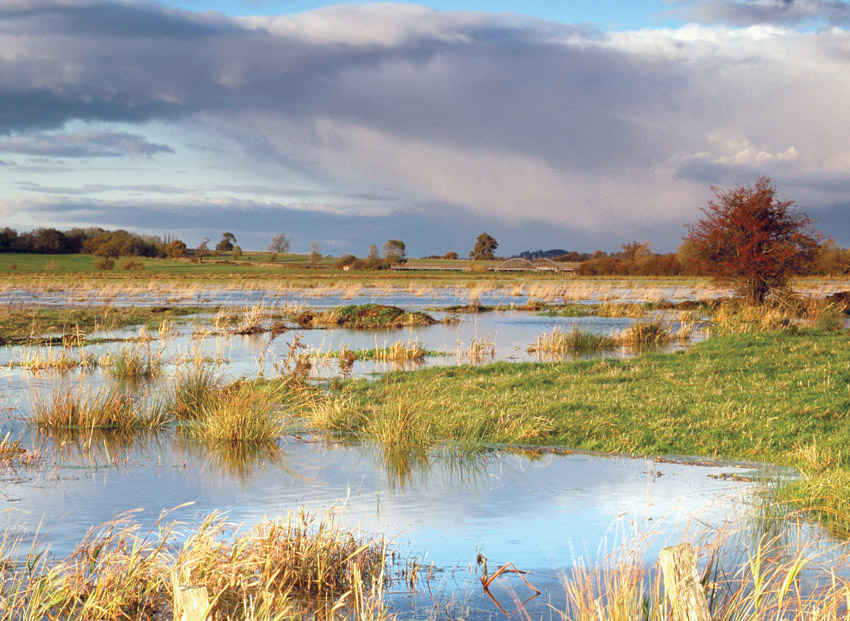 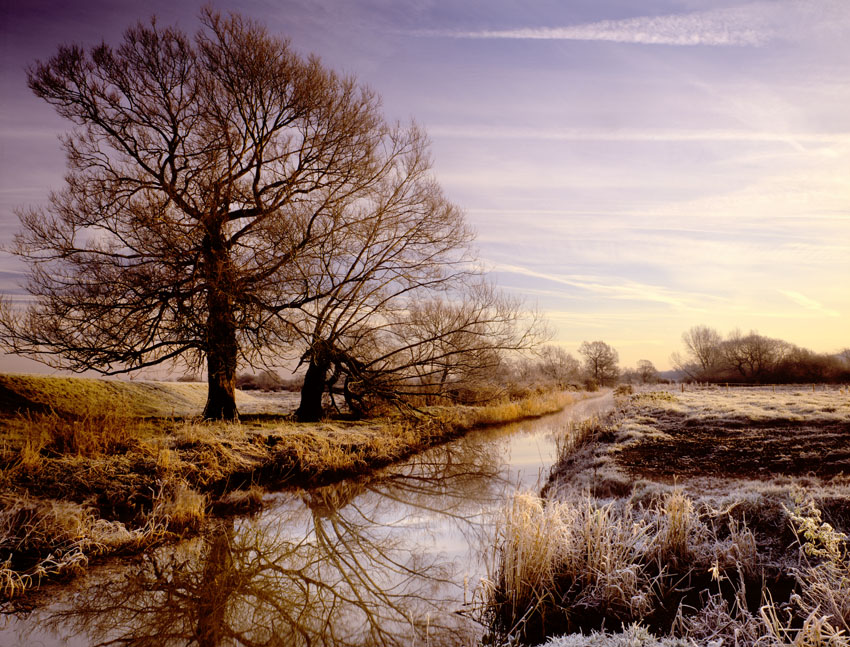 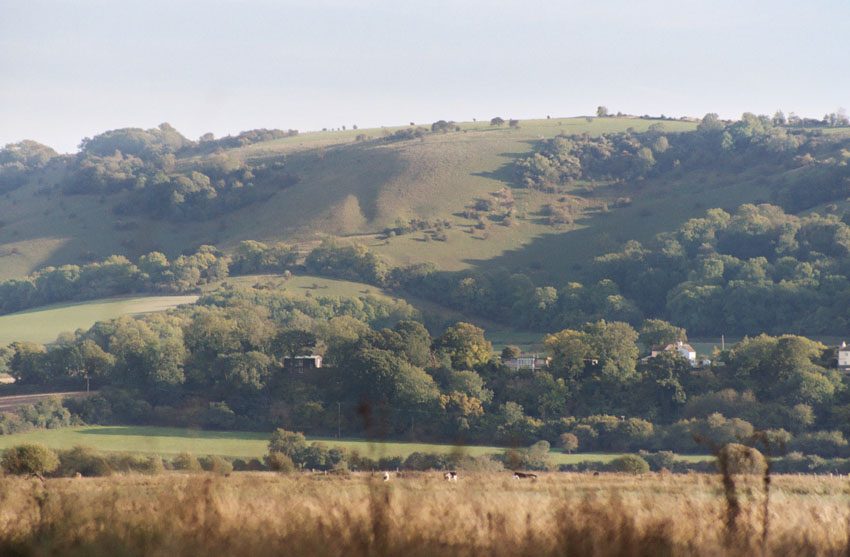 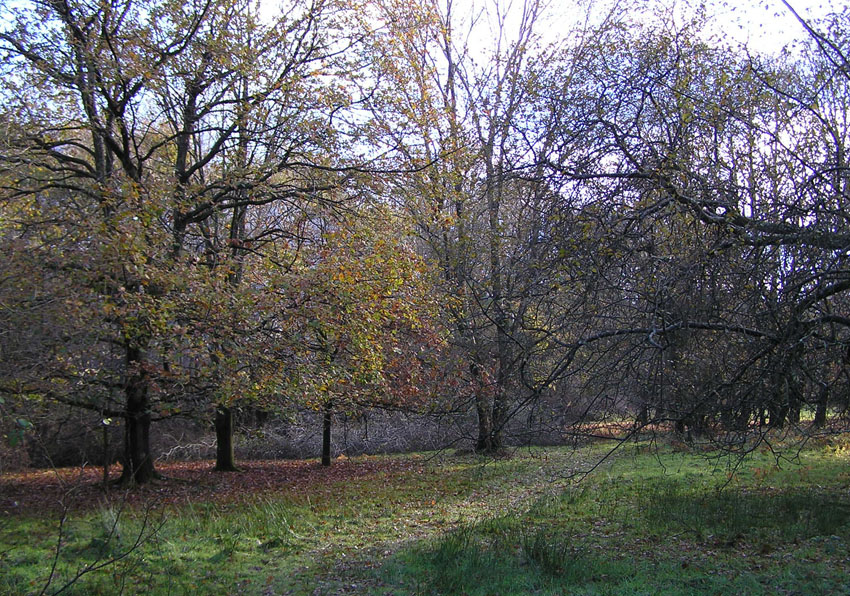 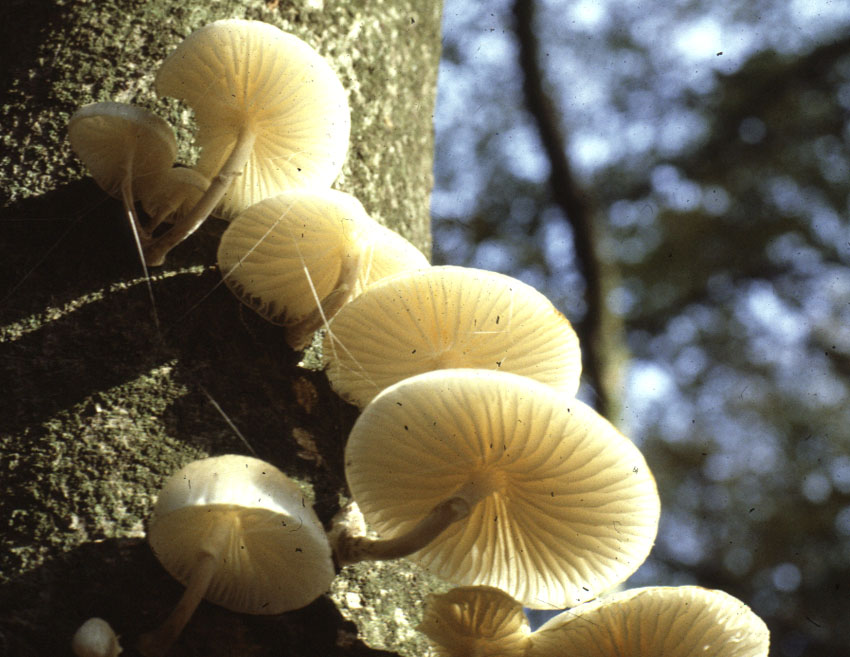 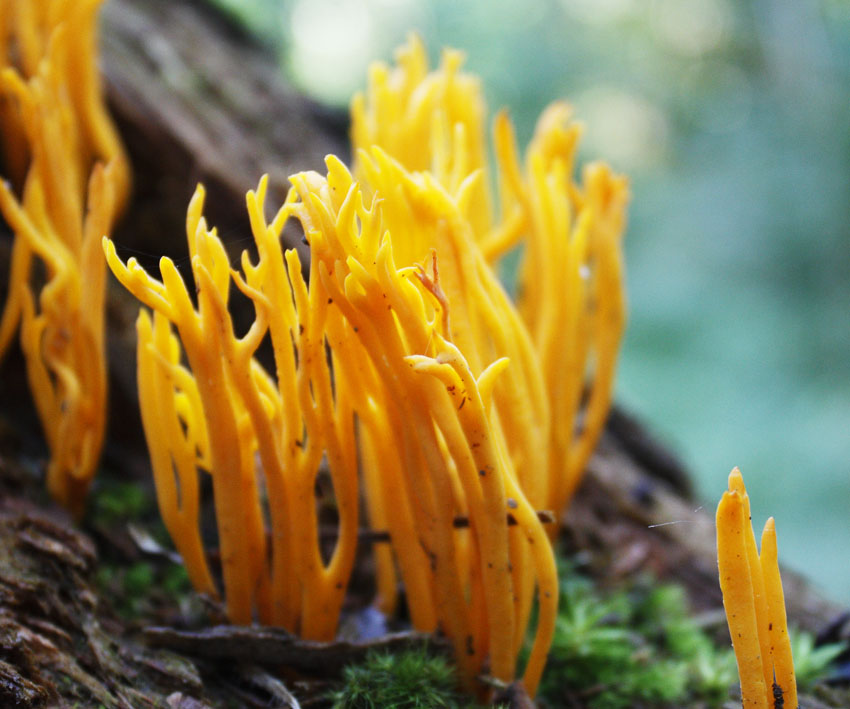 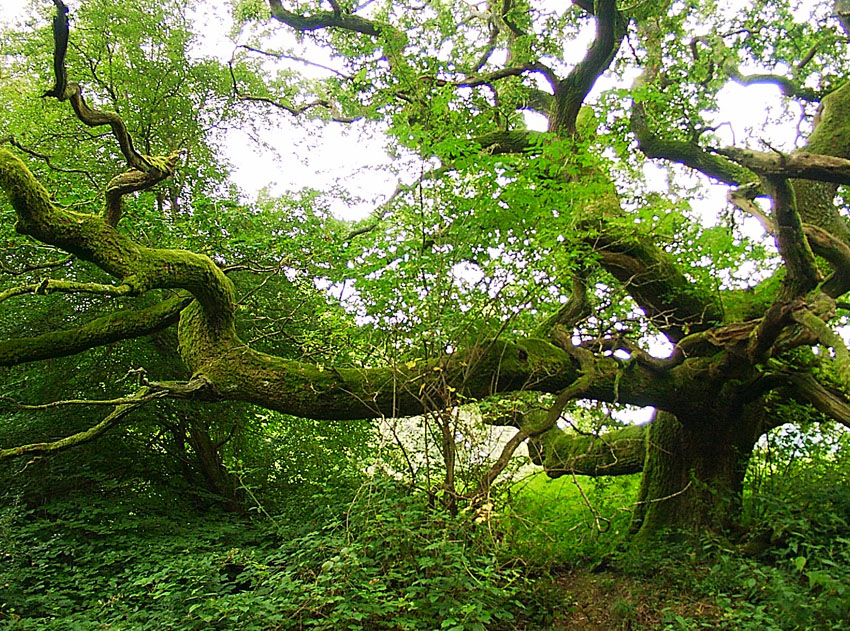 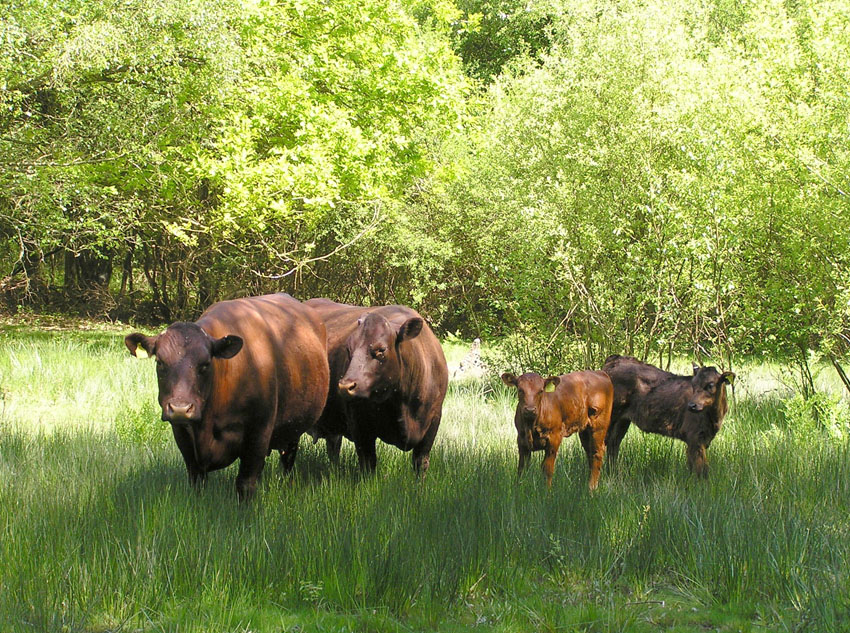 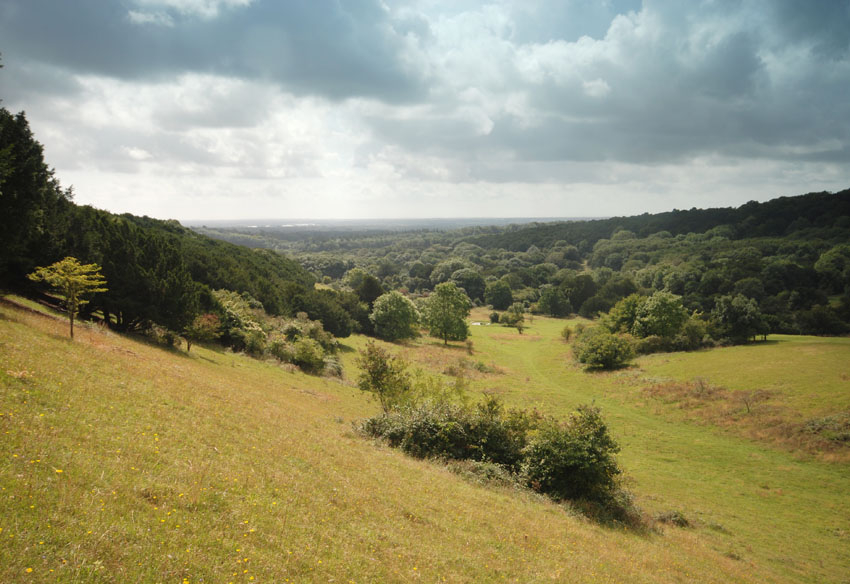 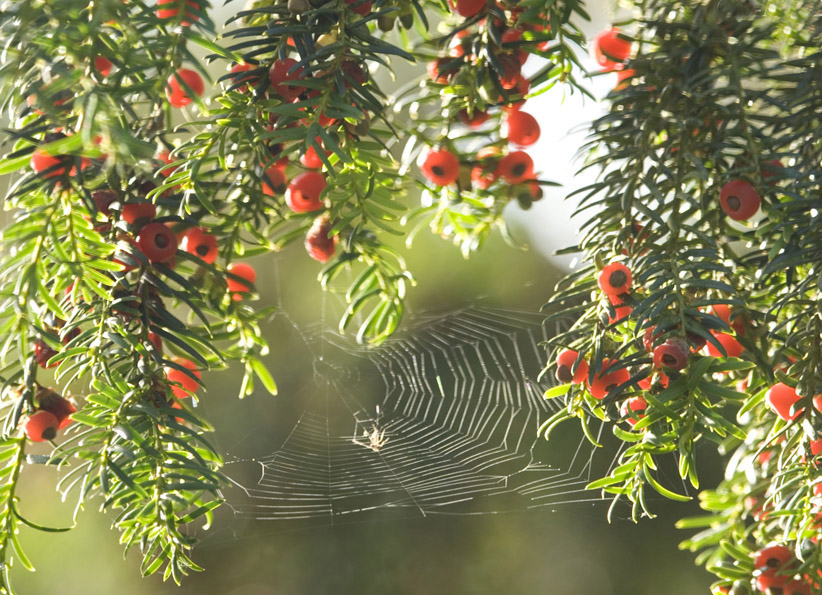 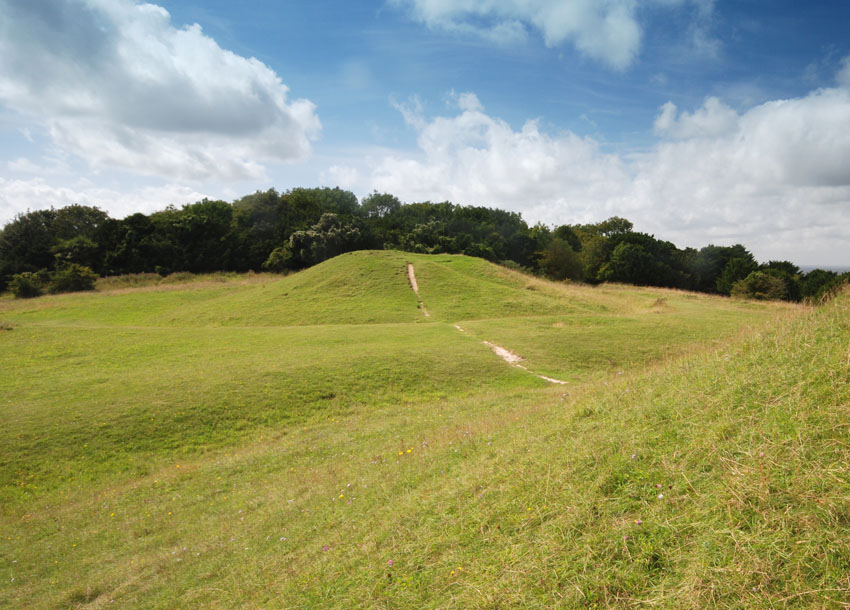 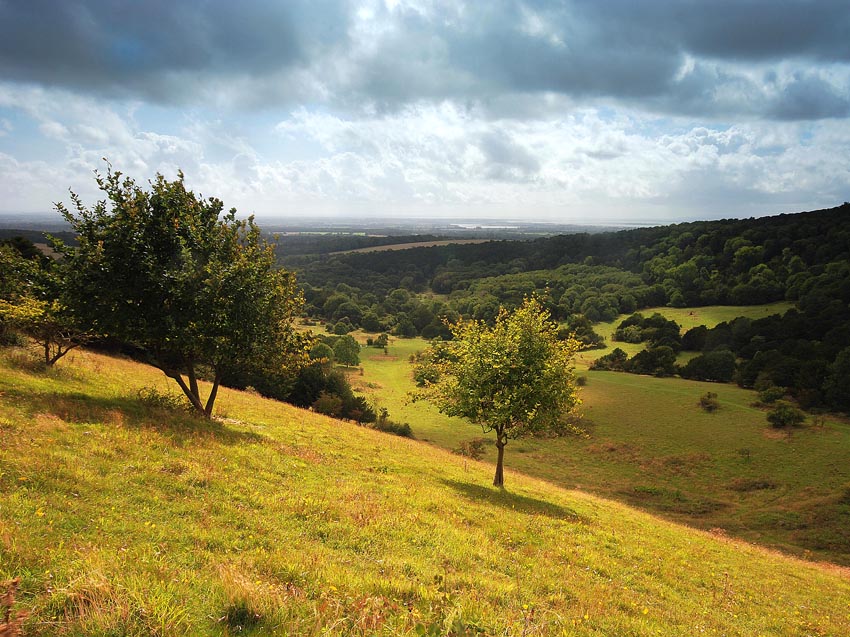 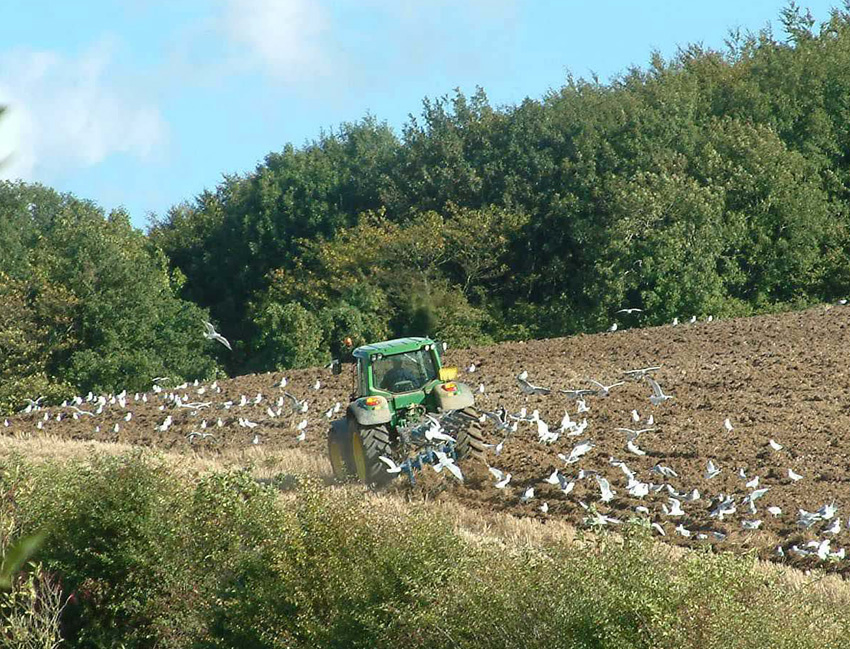 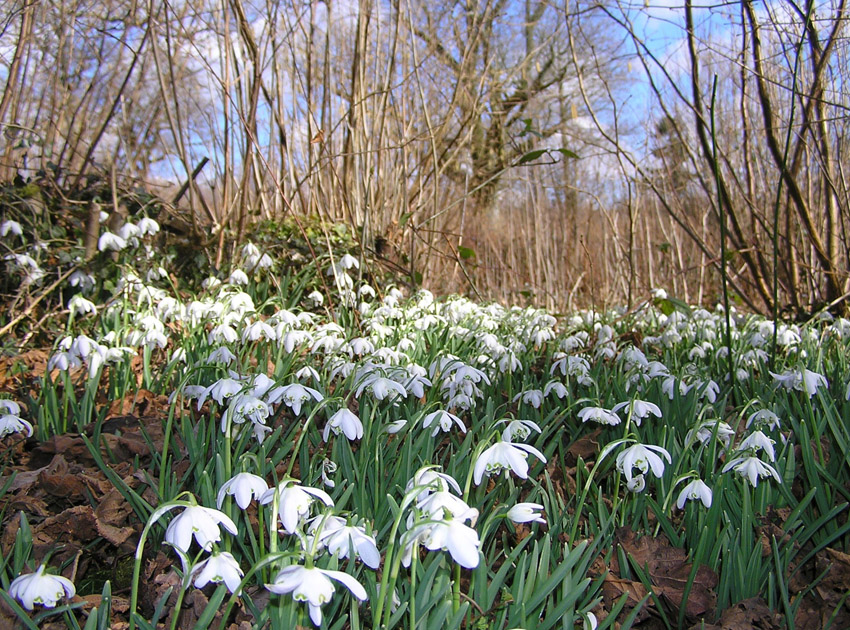 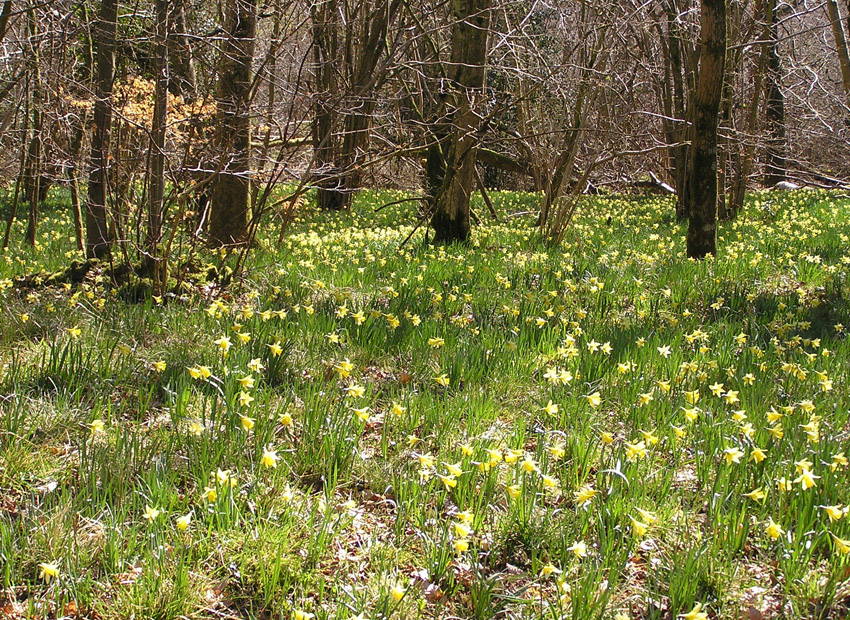 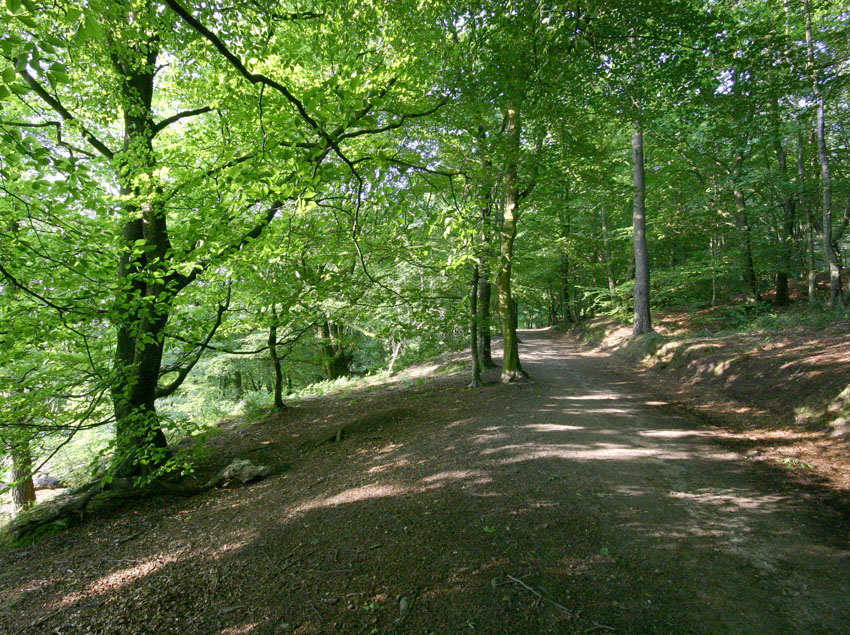 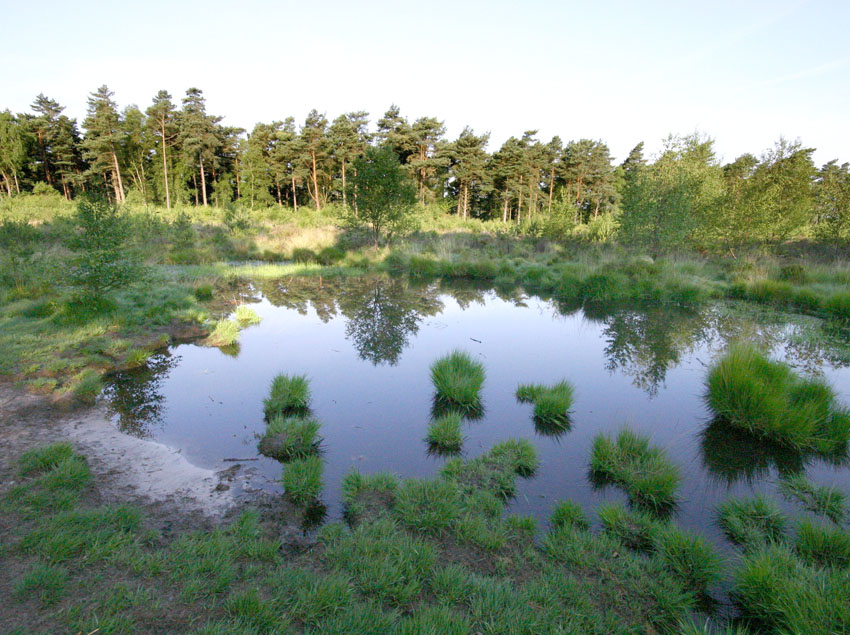 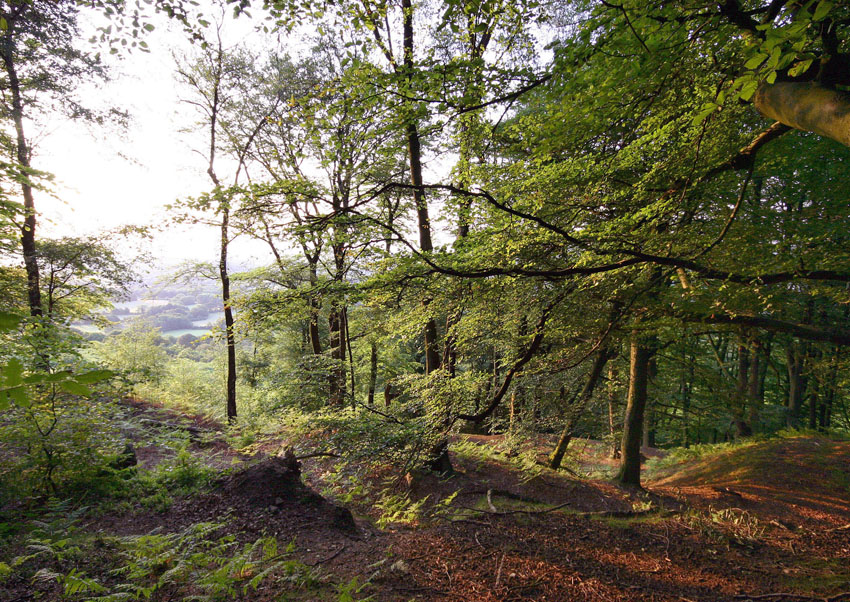 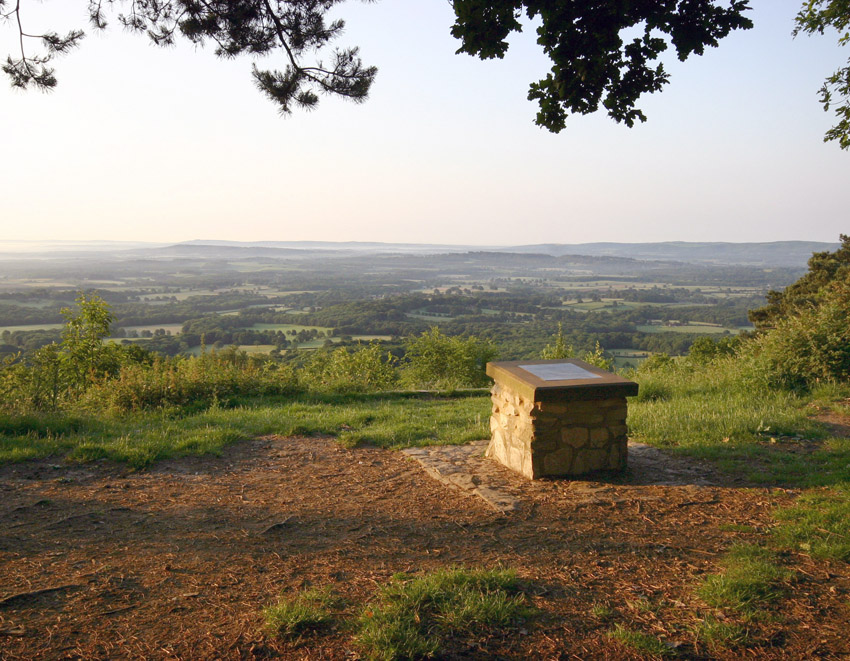 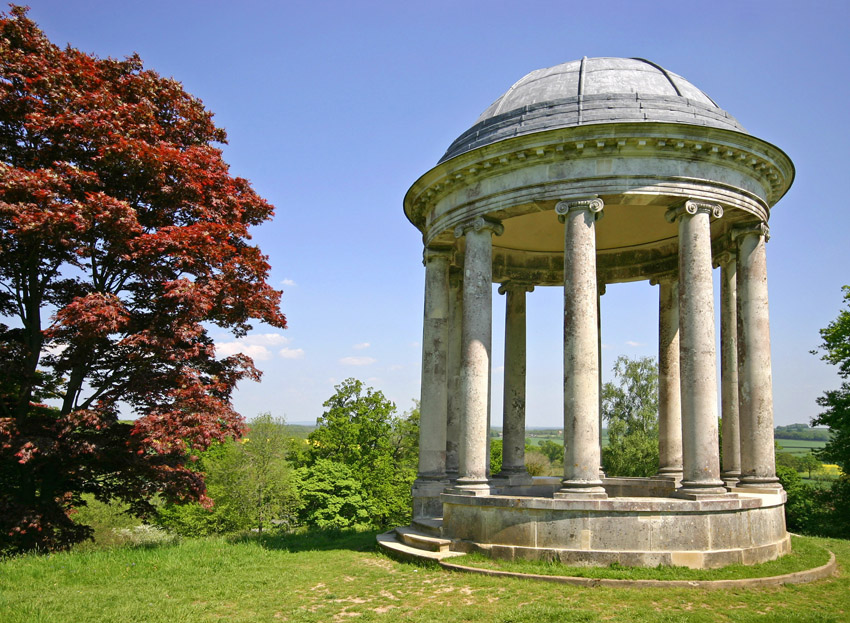 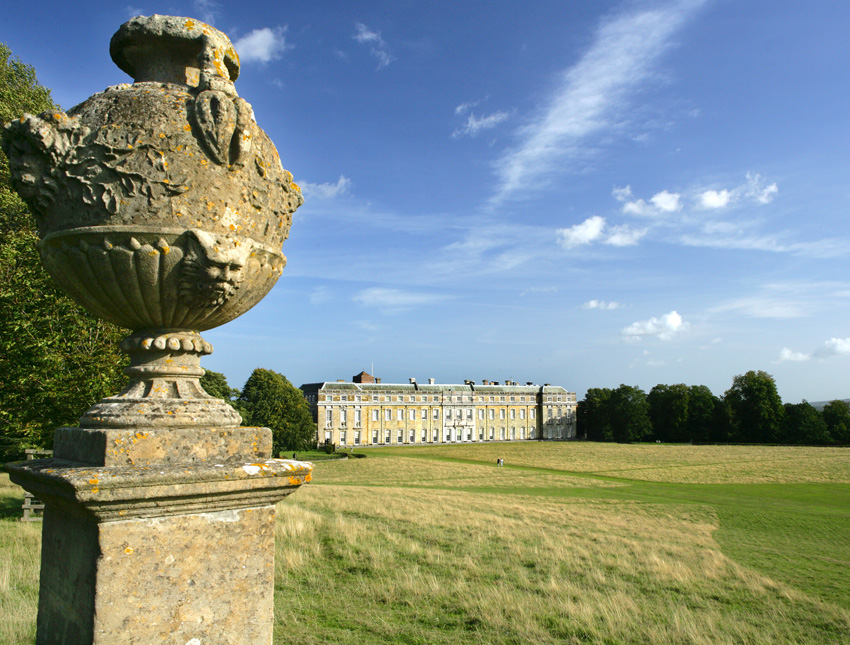 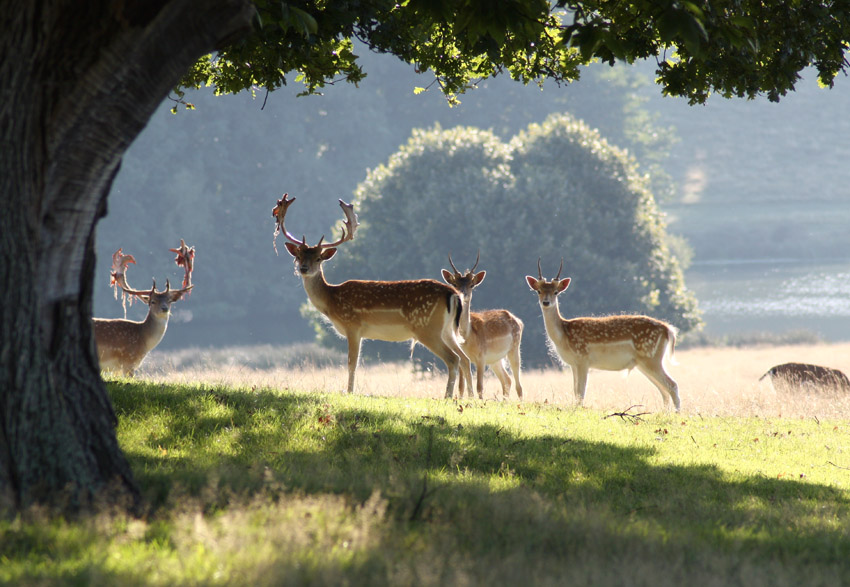 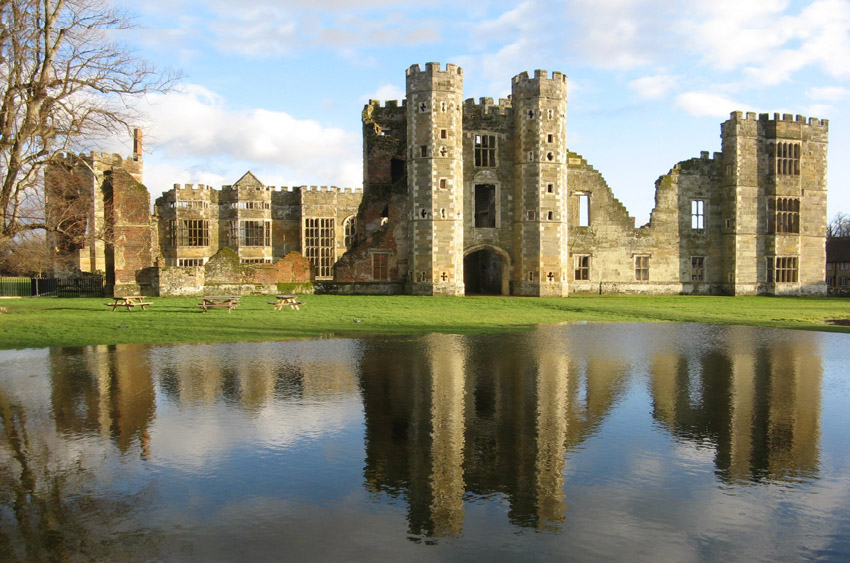 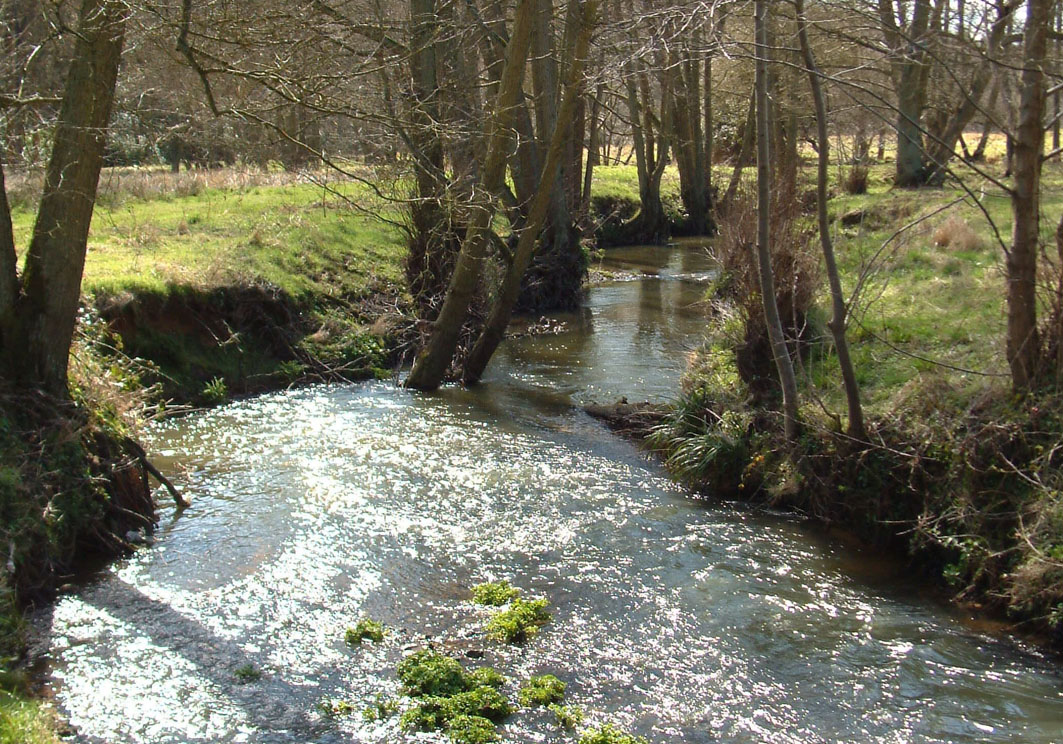 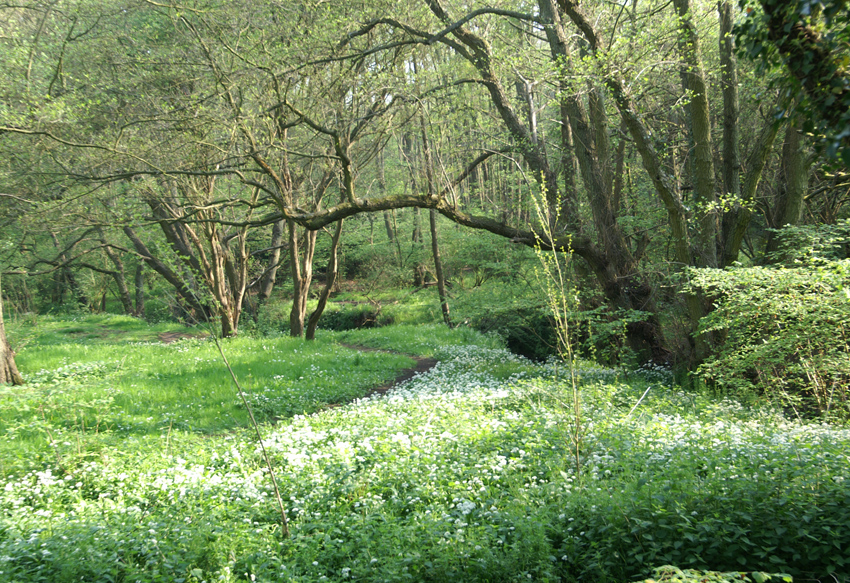 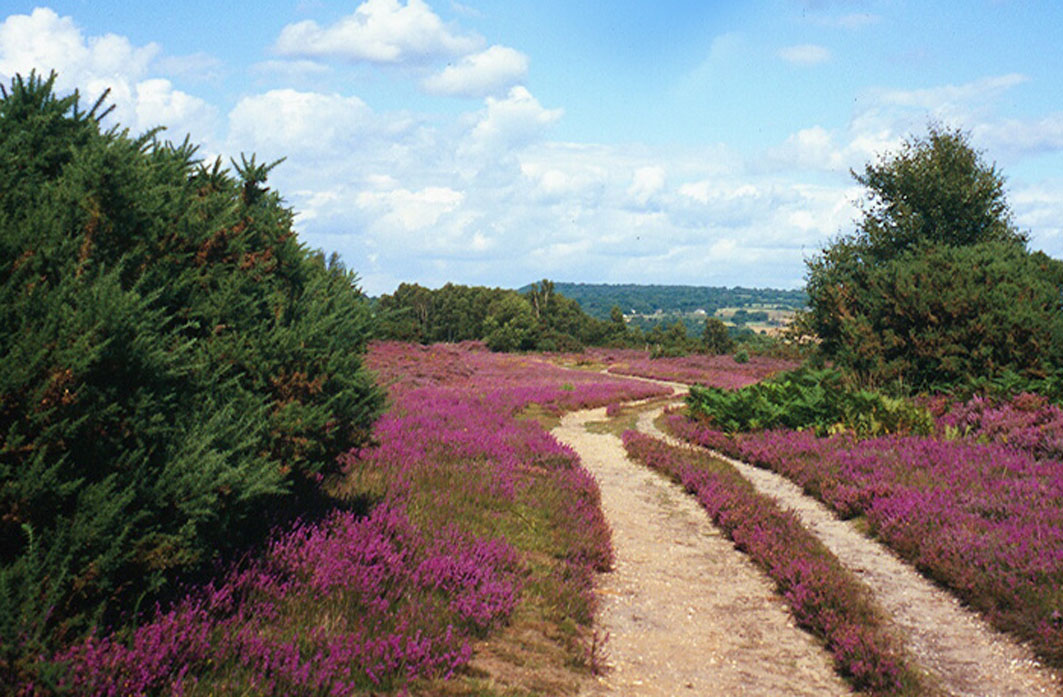 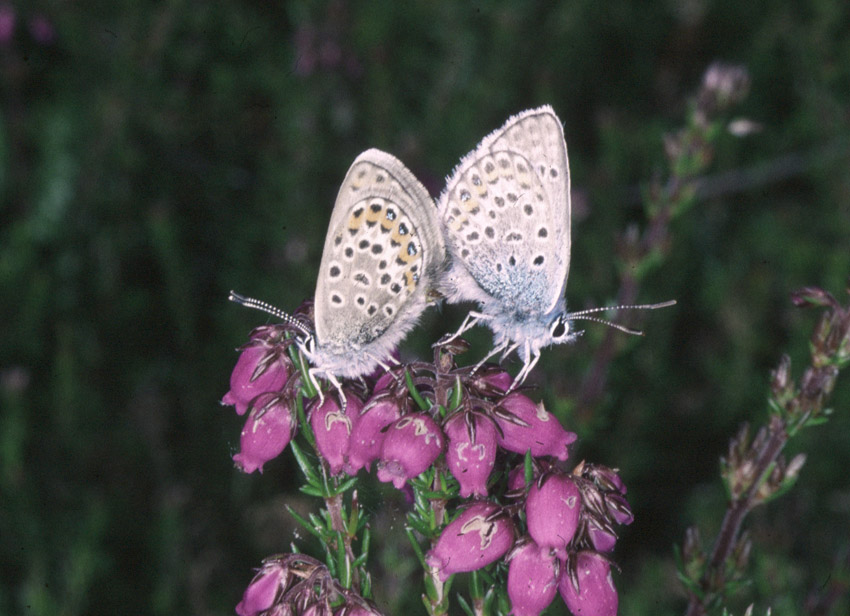 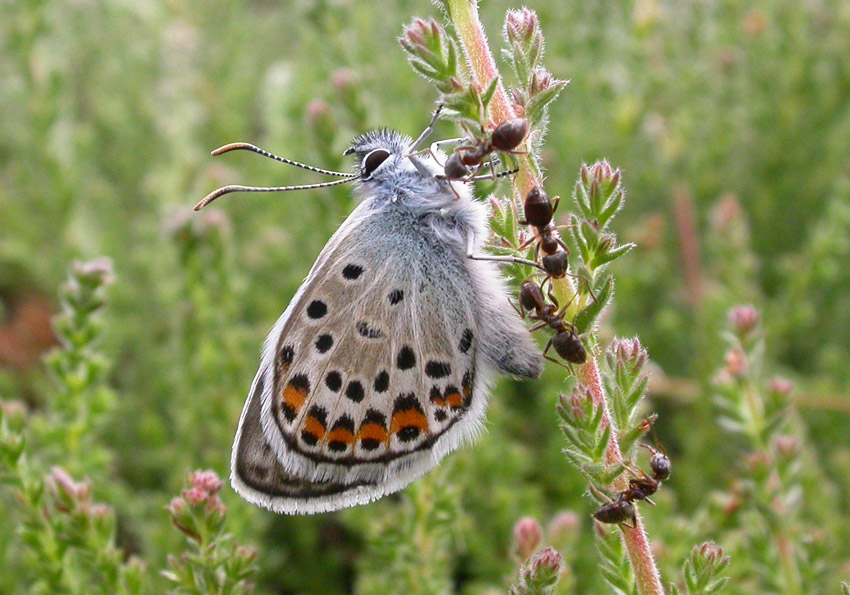 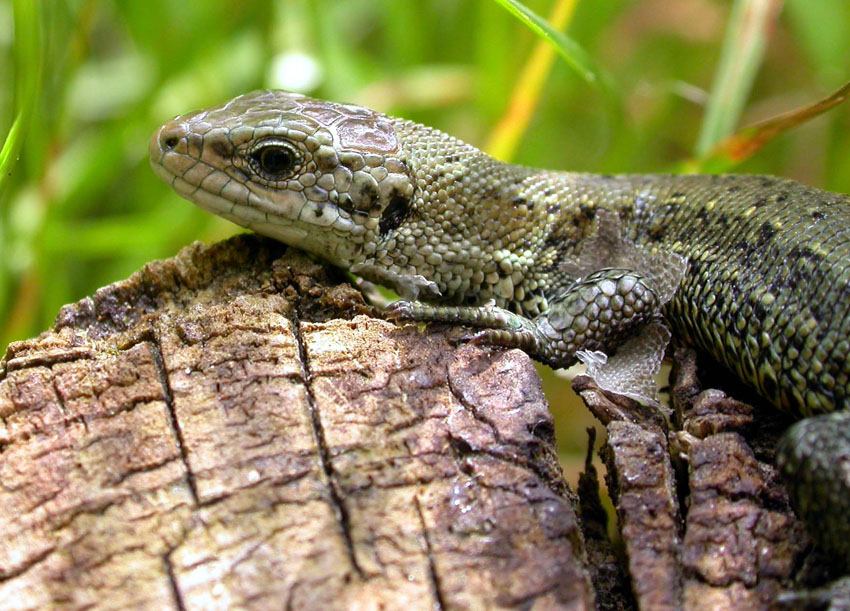 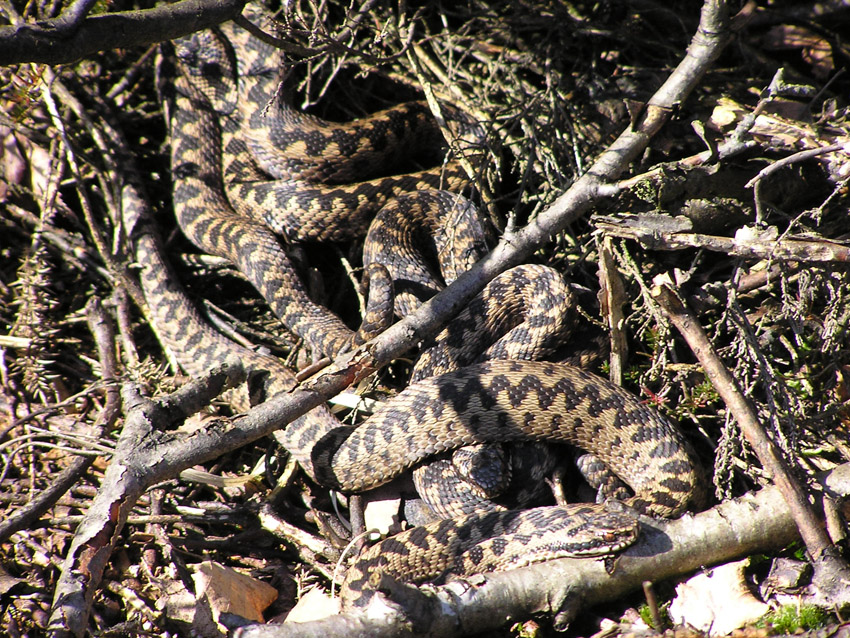 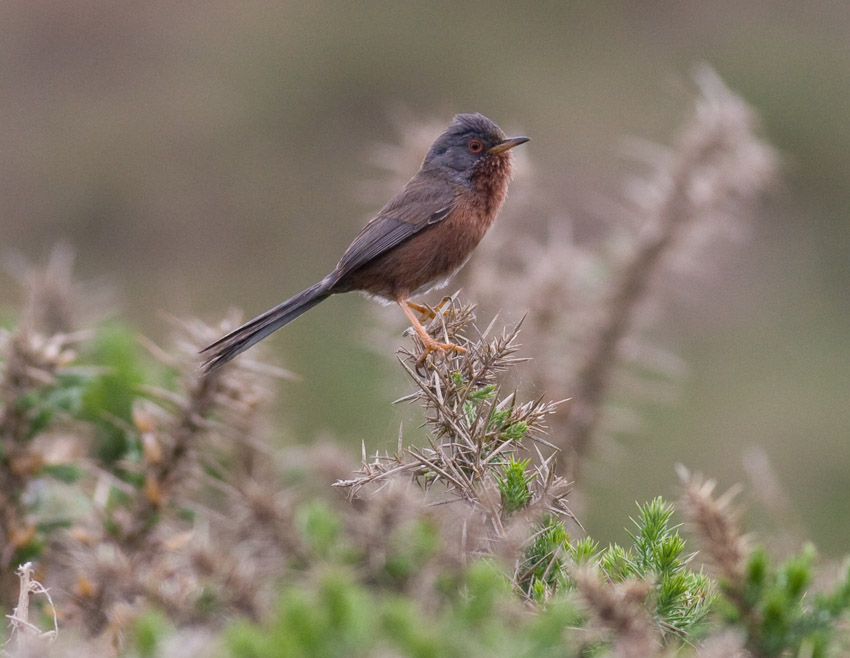 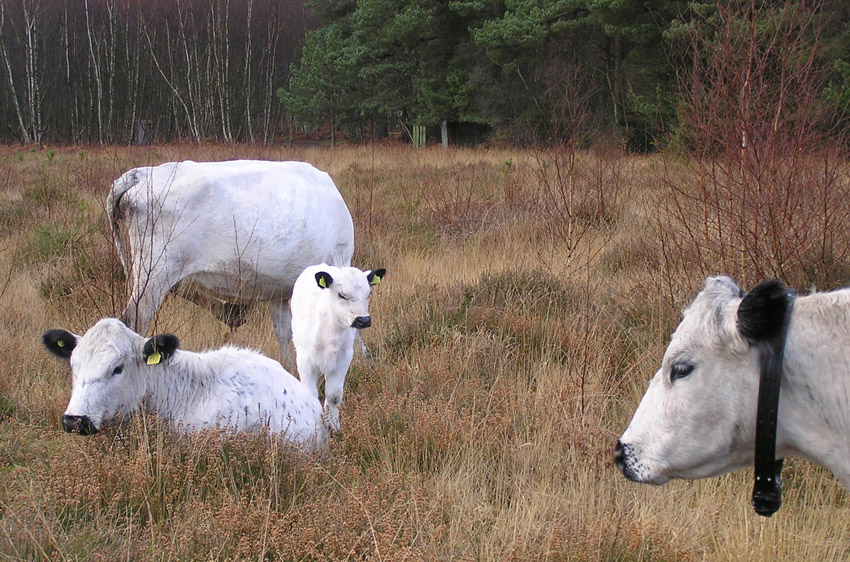 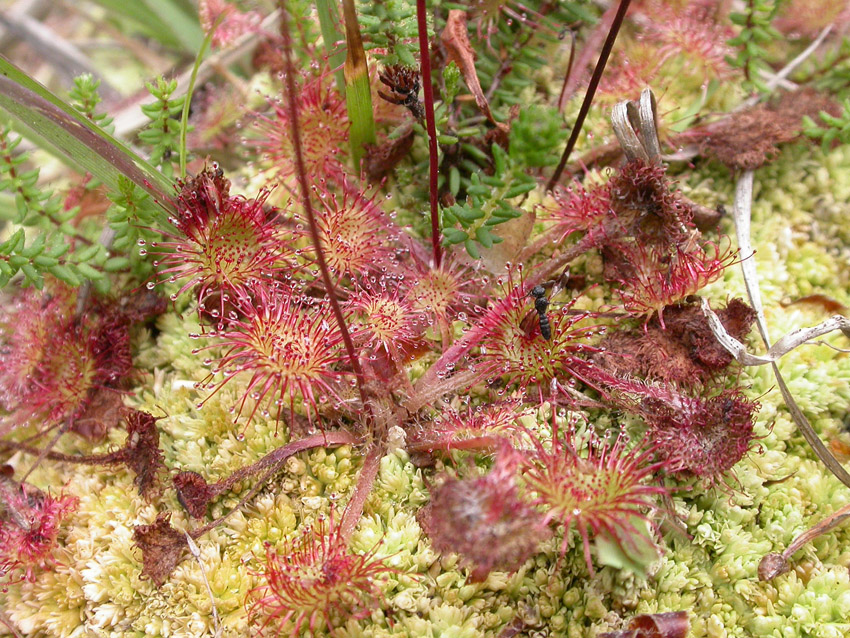 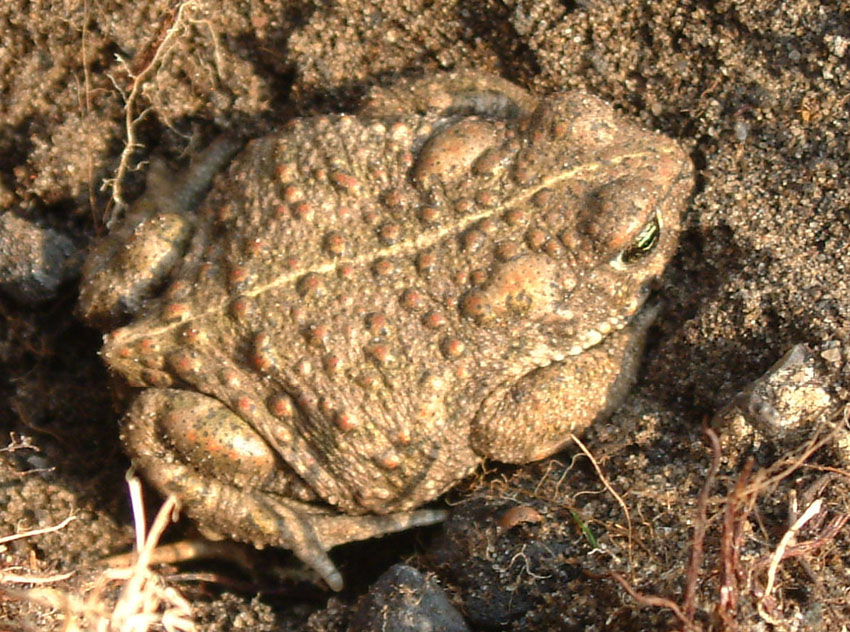 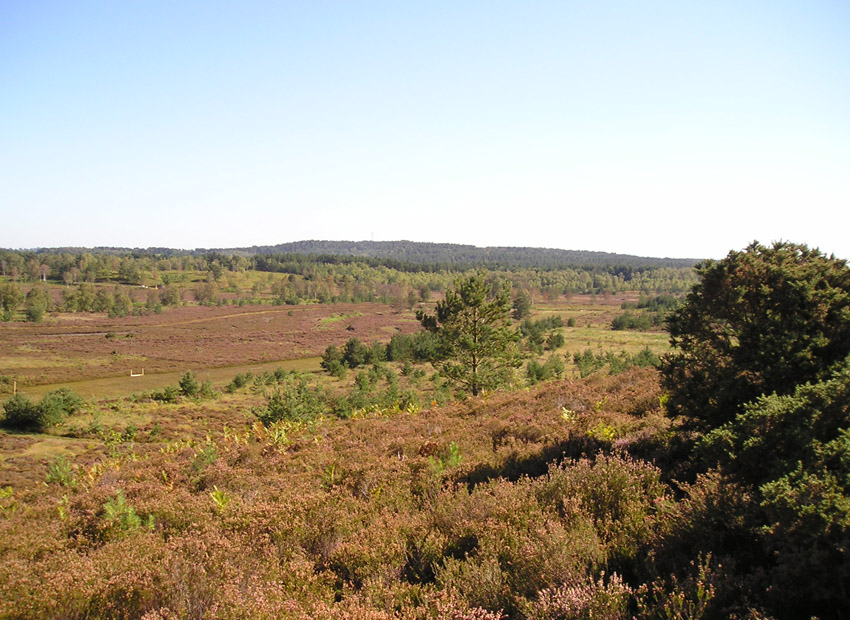 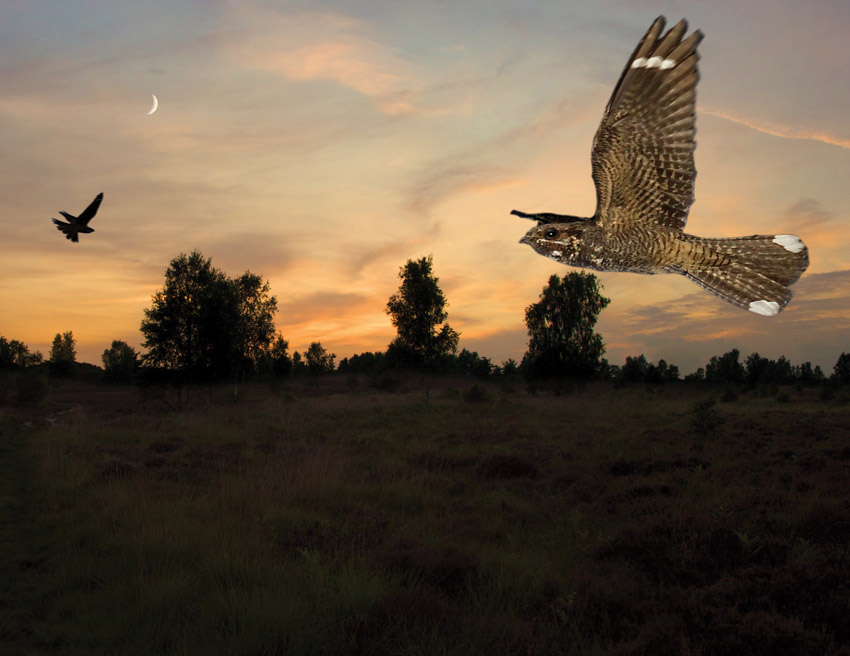 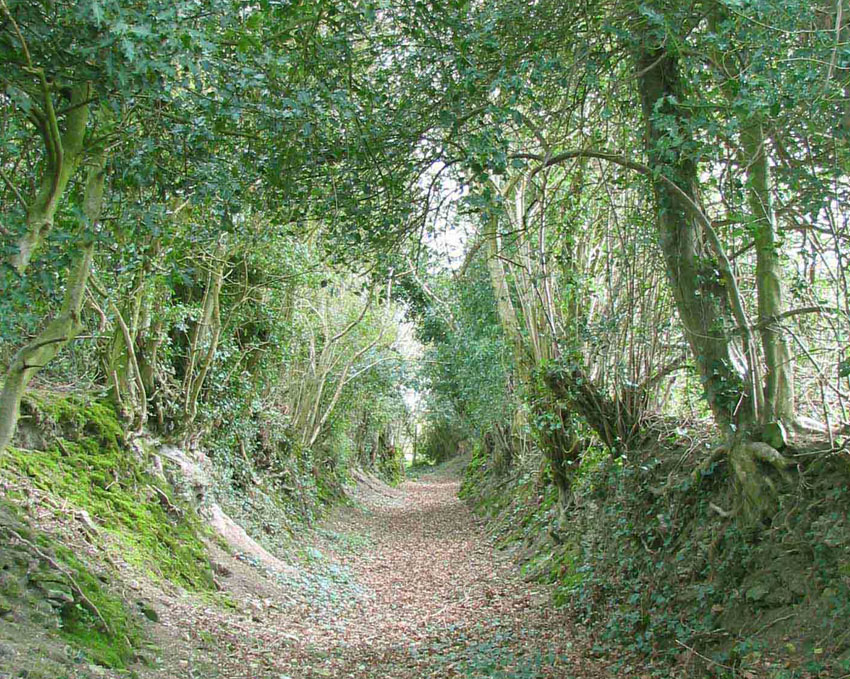 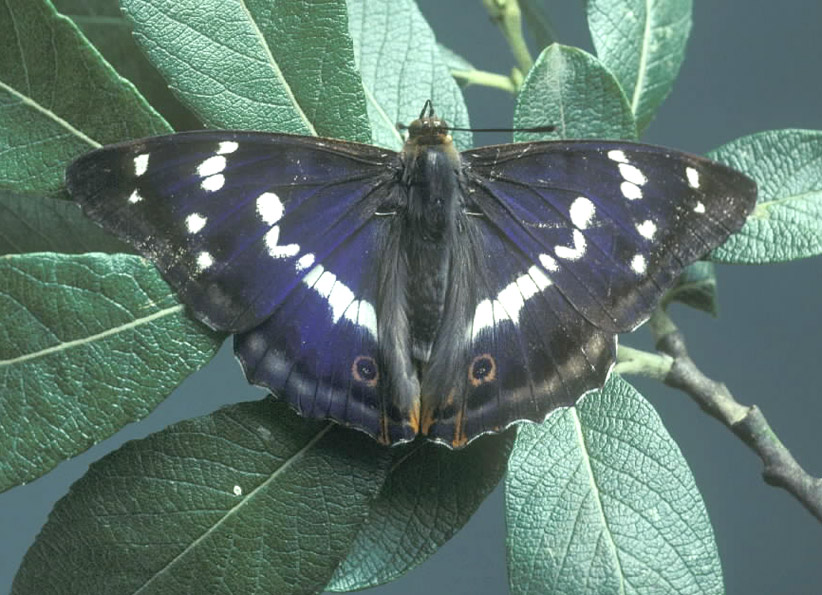 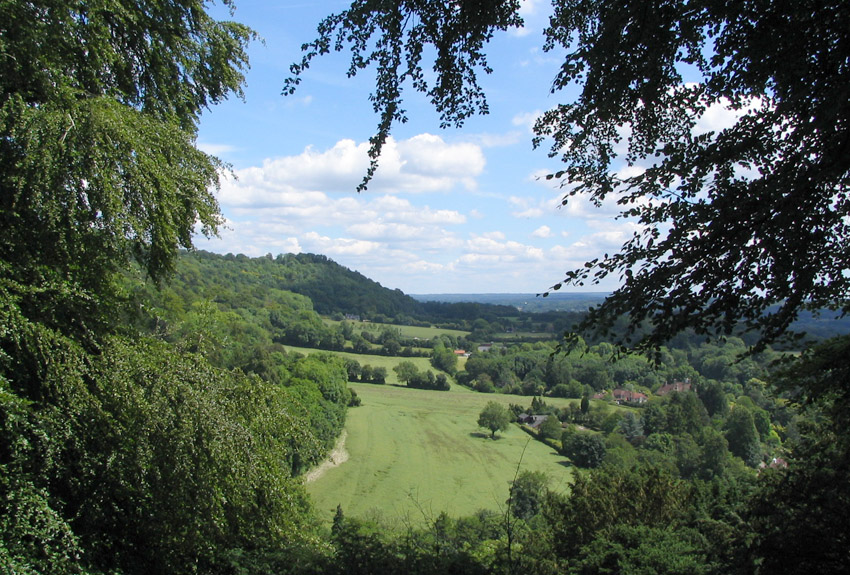 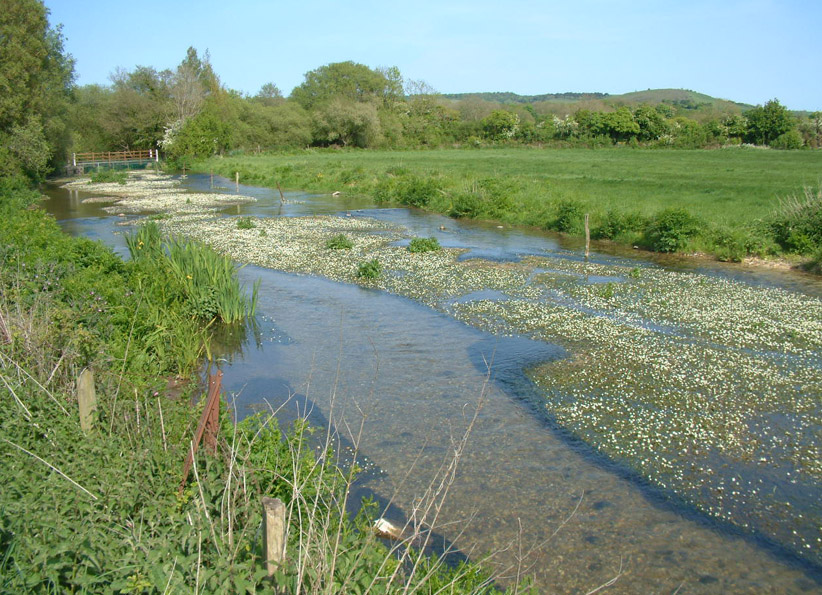 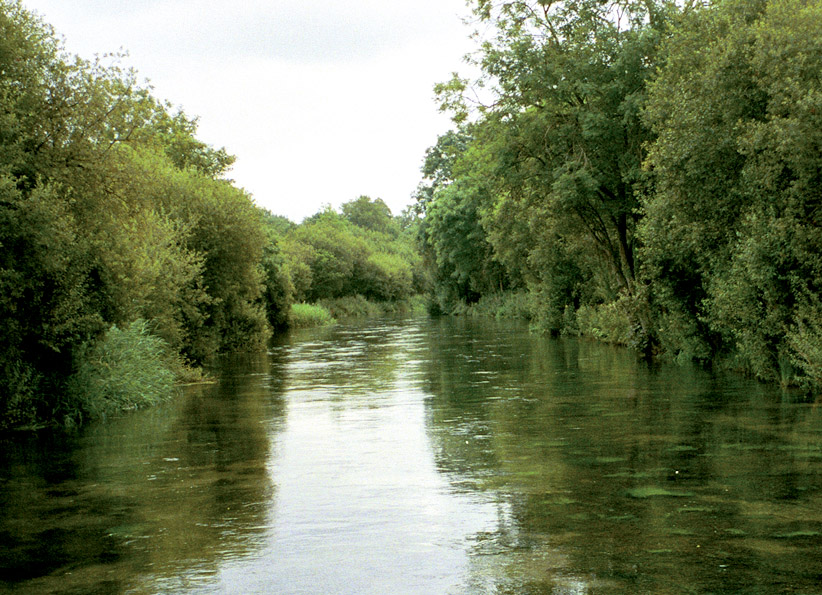 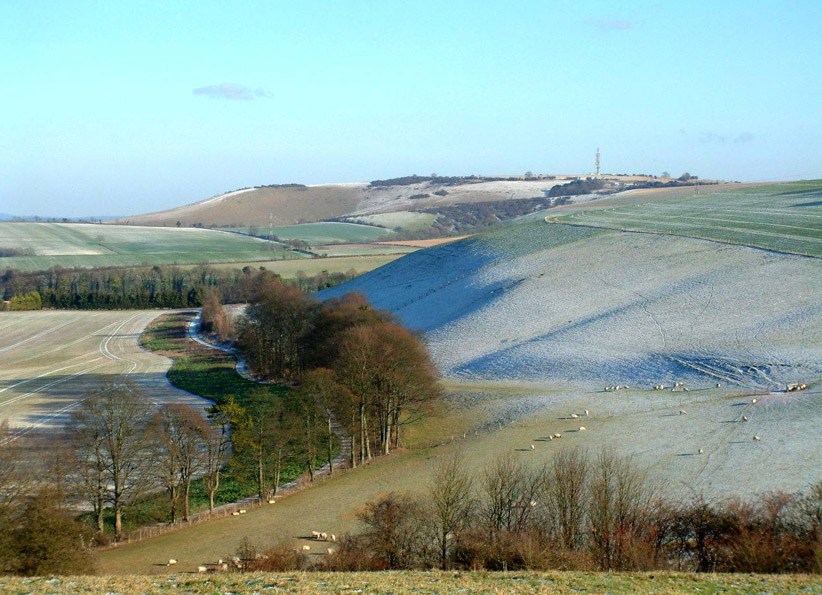 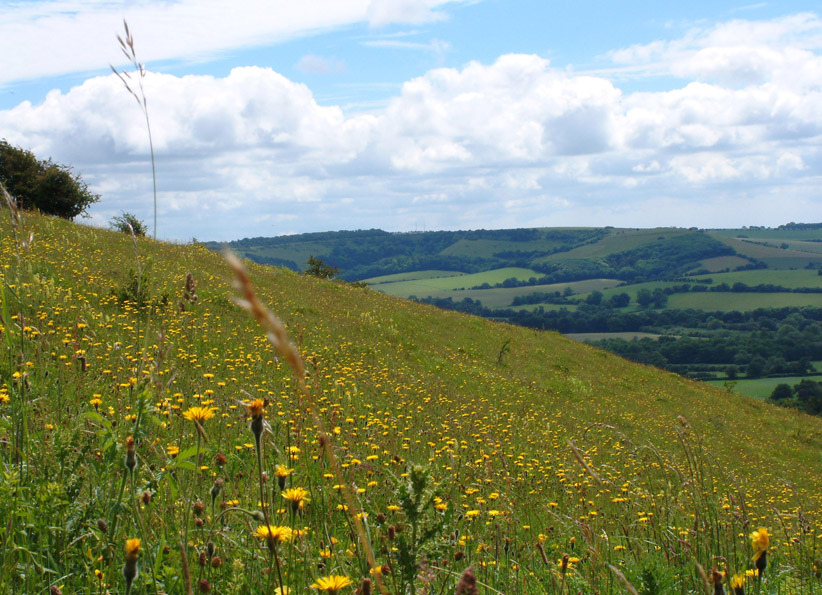 What did you spot?
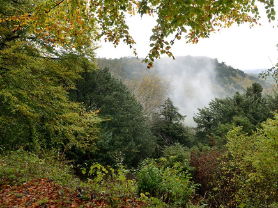 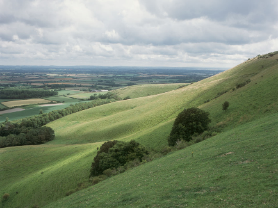 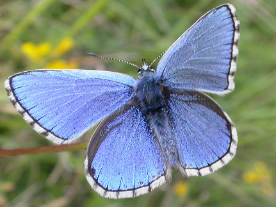 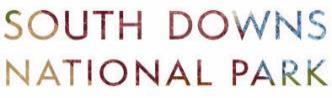 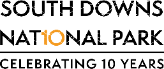 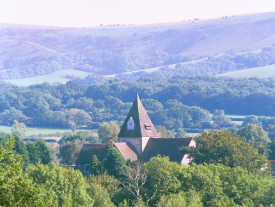 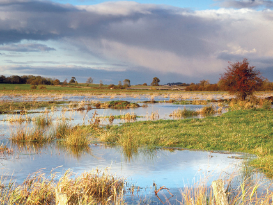 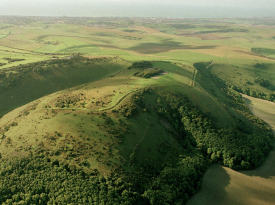 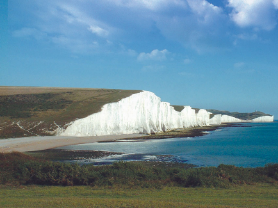 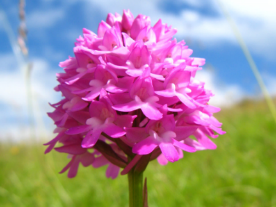 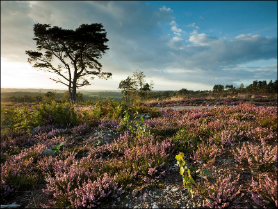 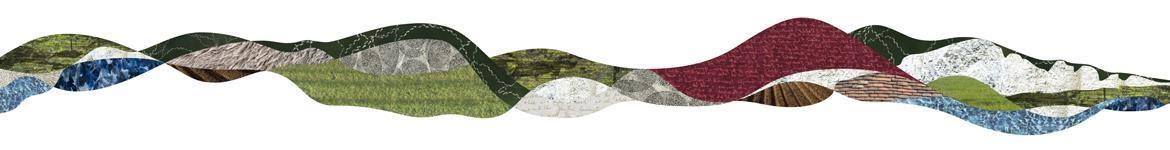 [Speaker Notes: All of these photos were taken within the SDNP. What did you spot? Which thing would you most like to see in real life?]
Who looks after the National Parks?
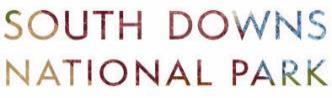 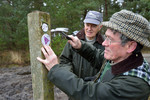 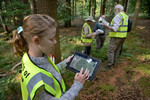 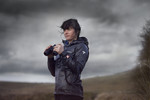 Volunteers
Rangers
YOU!
What might you be able to do to support the land, wildlife and history that exists in the South Downs National Park for years to come?
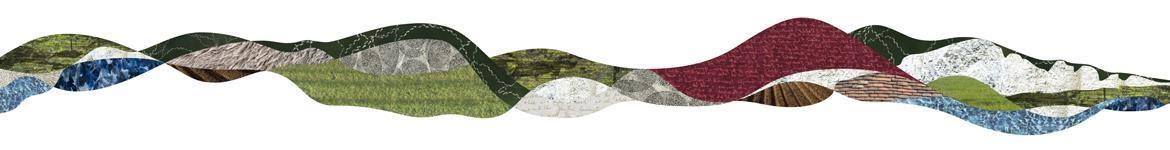 [Speaker Notes: What types of things do you think these people might do to look at the National Park? 
Why do you think it is important to look after the park?]
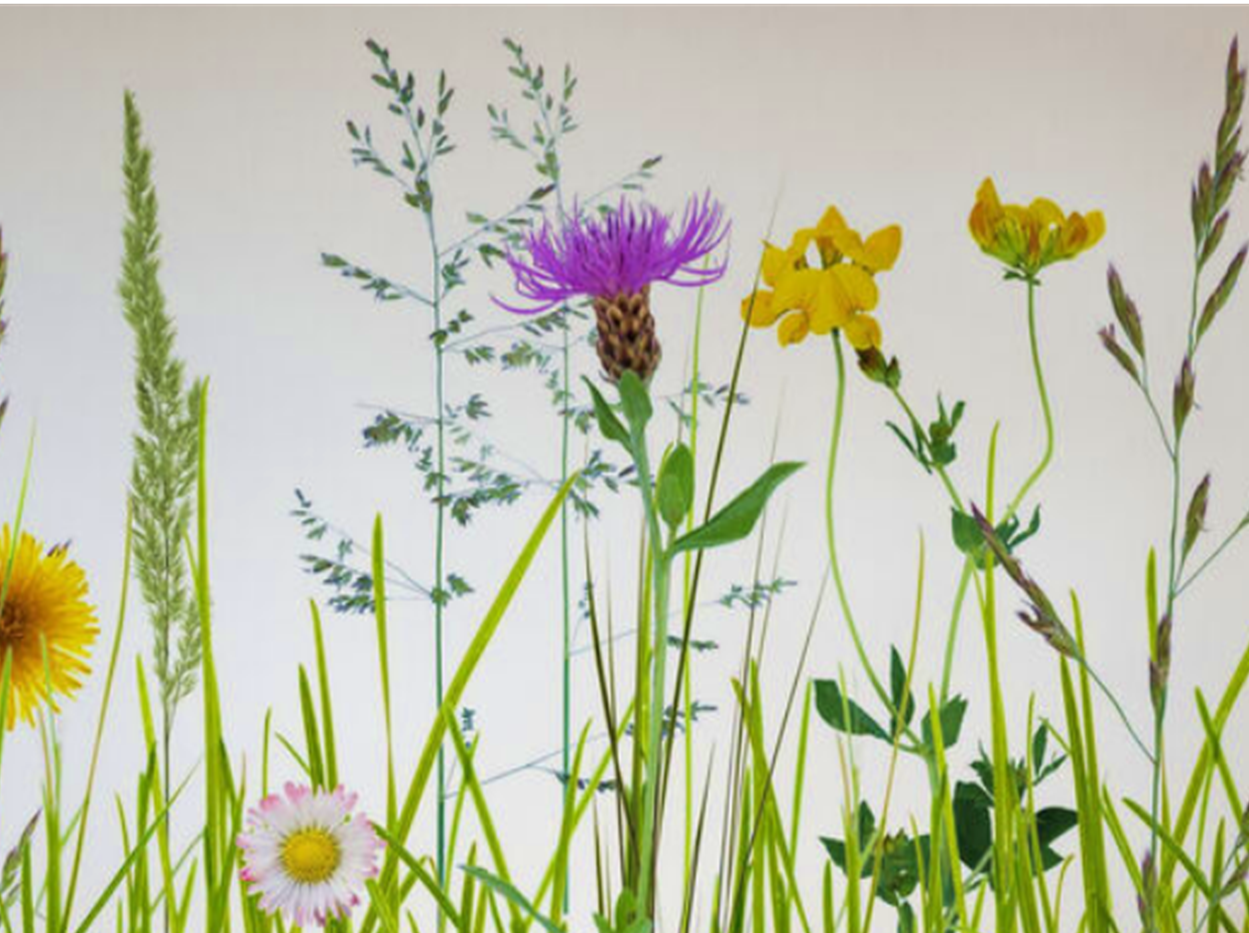 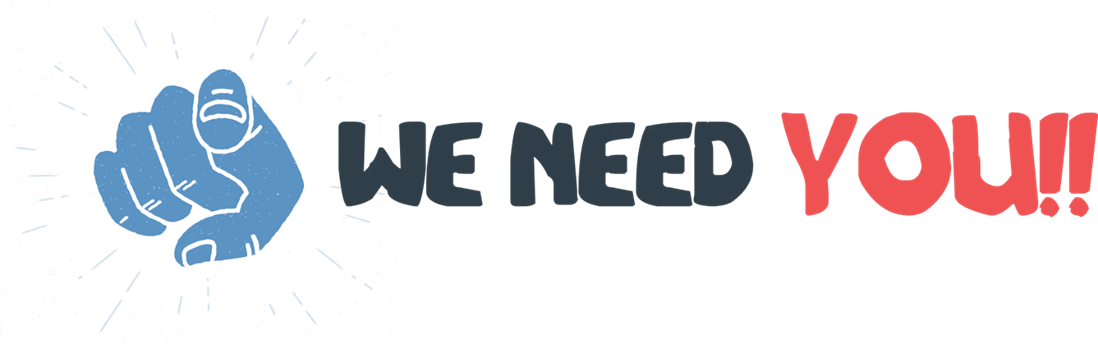 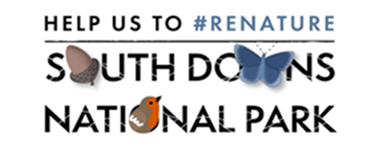 We want nature everywhere, for everyone!
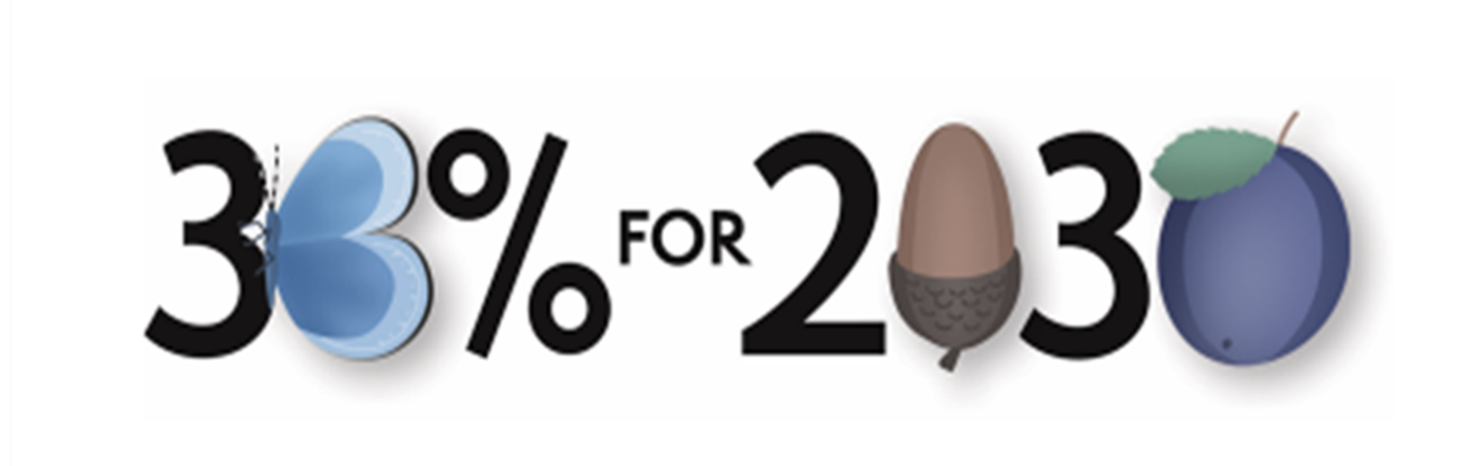 21,000 football pitches!
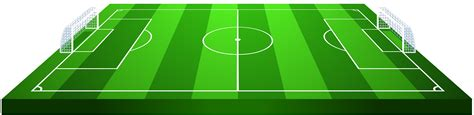 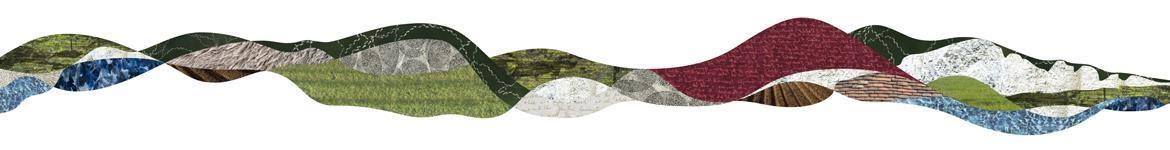 [Speaker Notes: At the moment, 25% of the National Park is managed for nature

Our goal is to increase that to 33% by 2030

That is the equivalent of approx. 21,000 football pitches!]
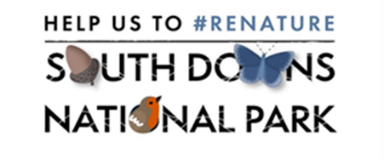 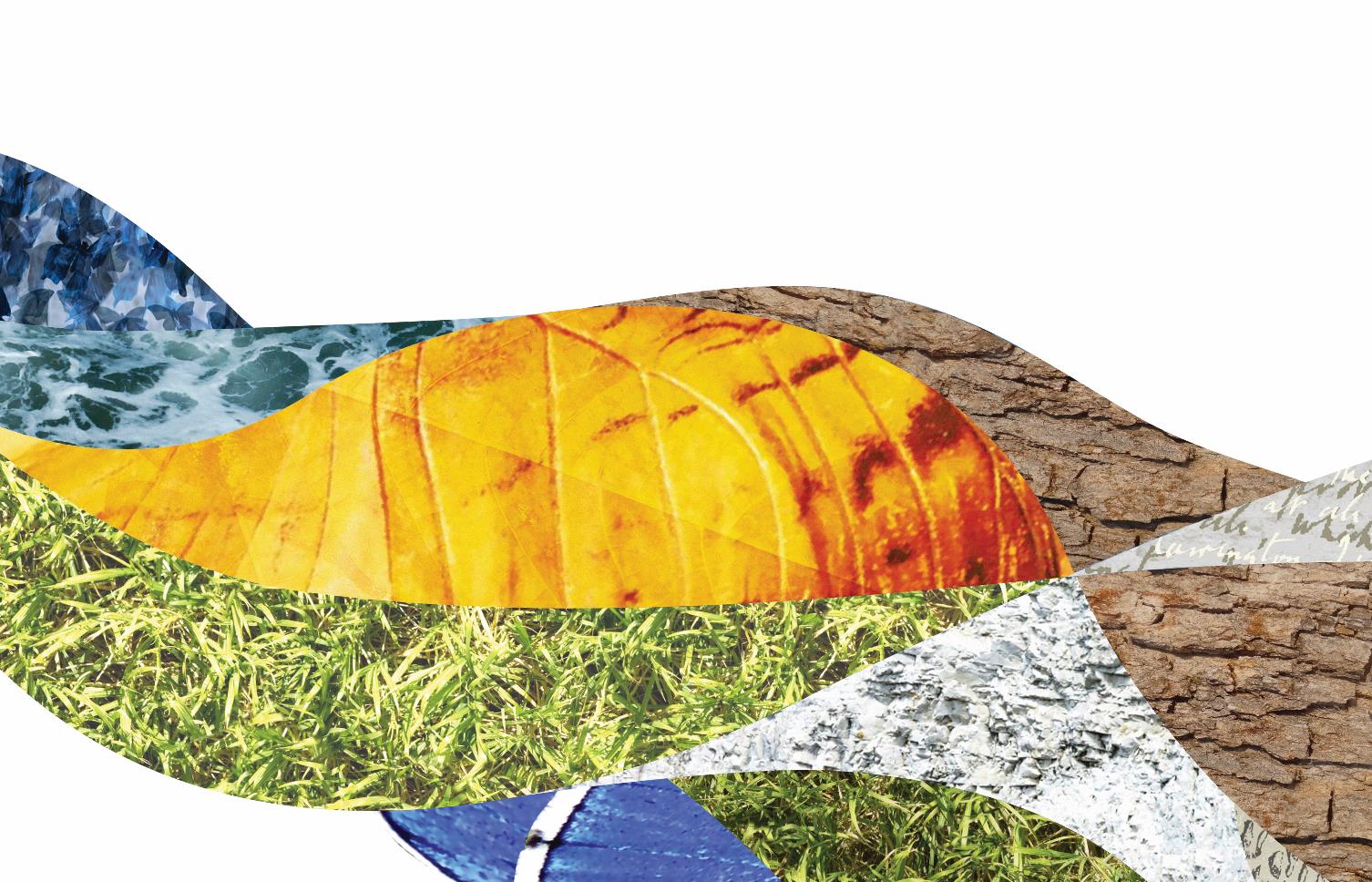 Thank you!